ONE TOUCH TRAVEL
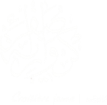 Projection dans les dunes
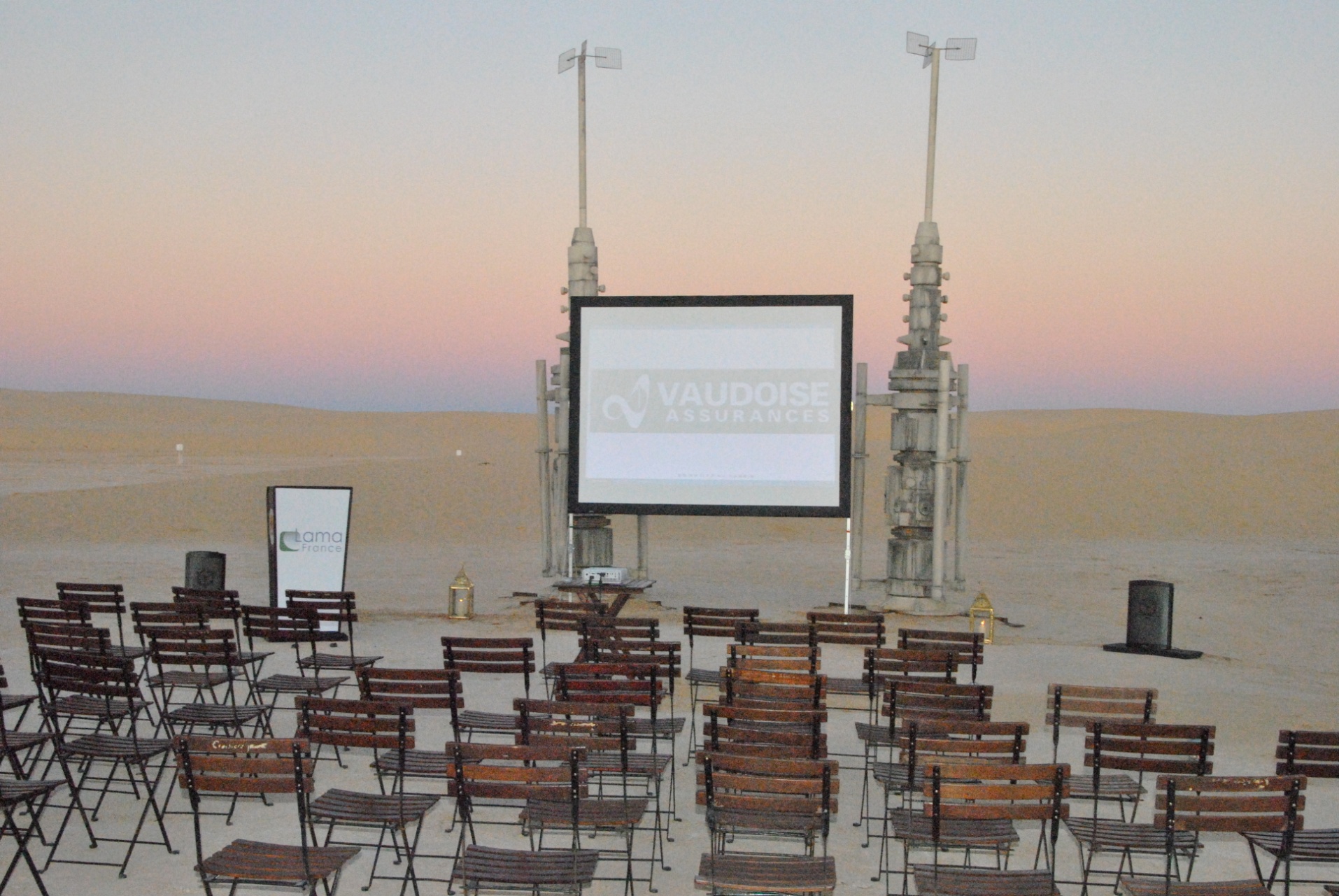 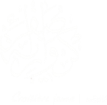 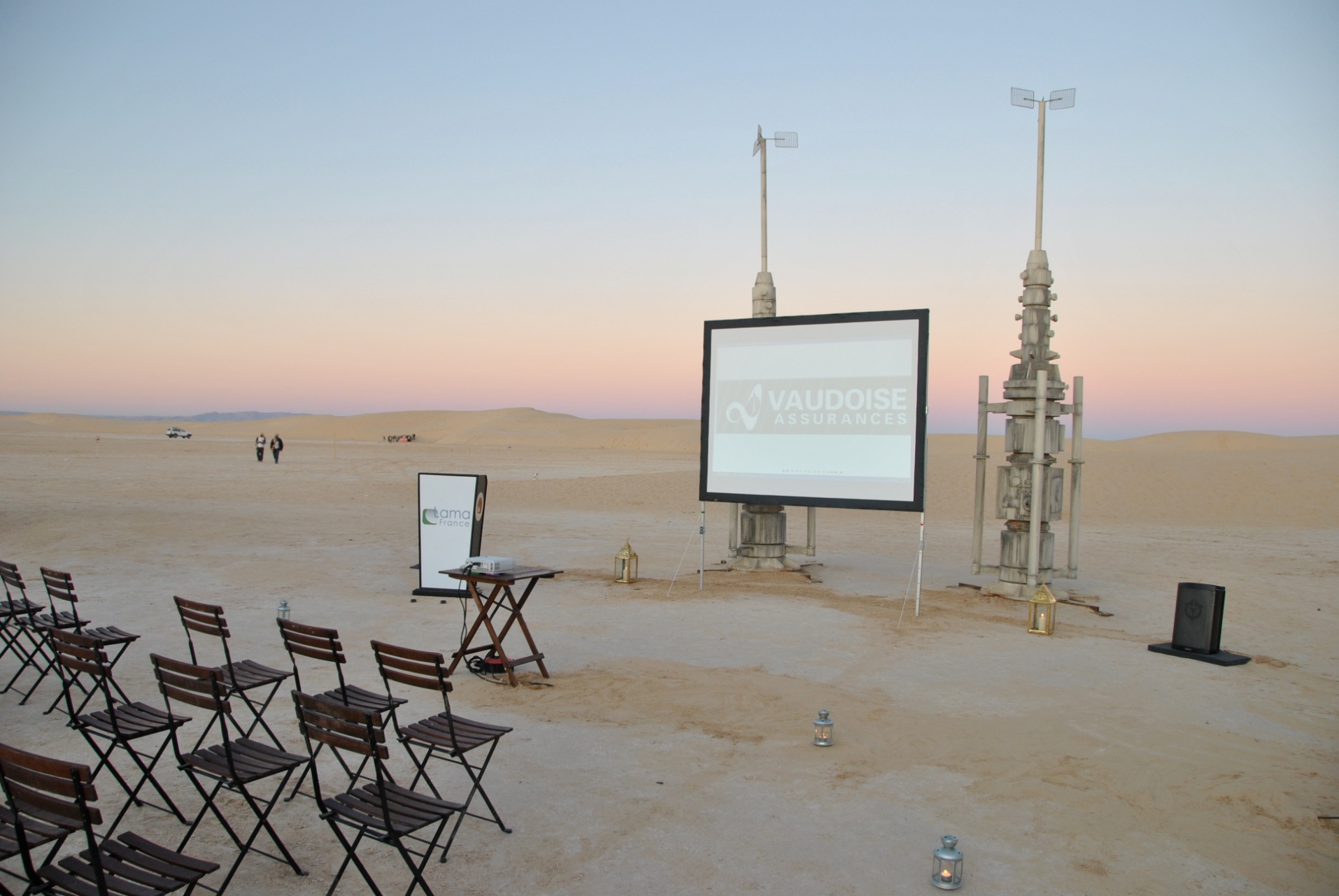 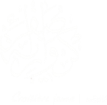 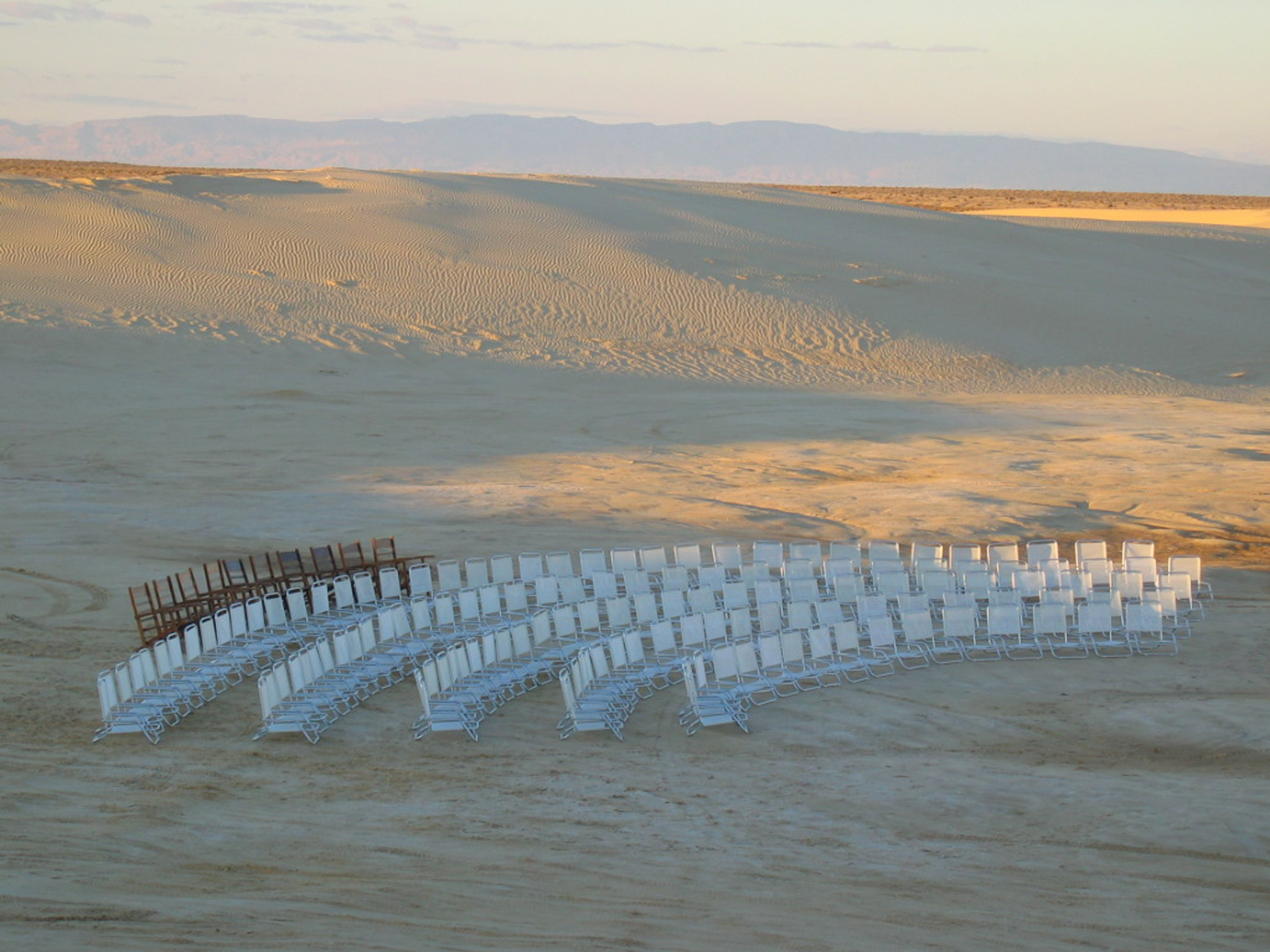 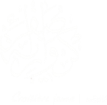 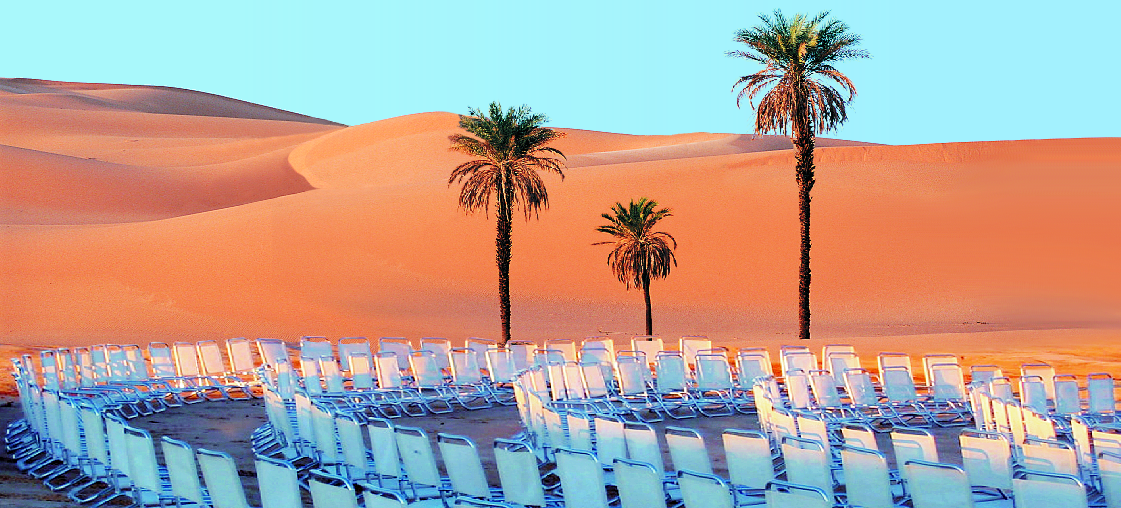 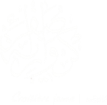 Tente CaÏdale
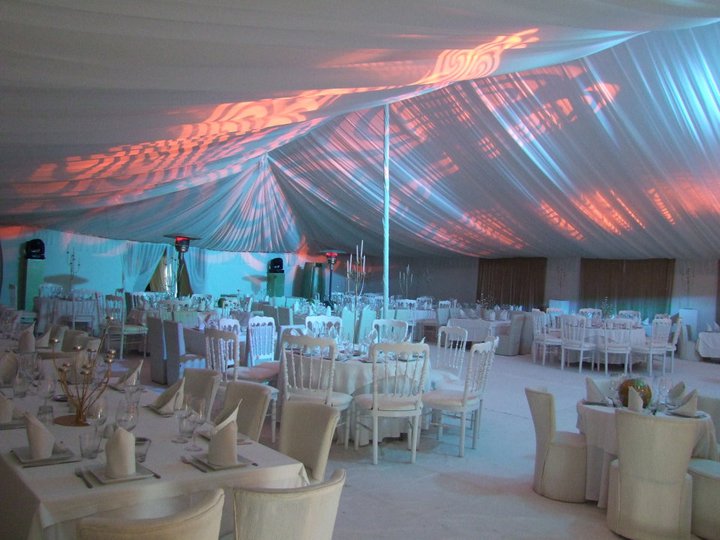 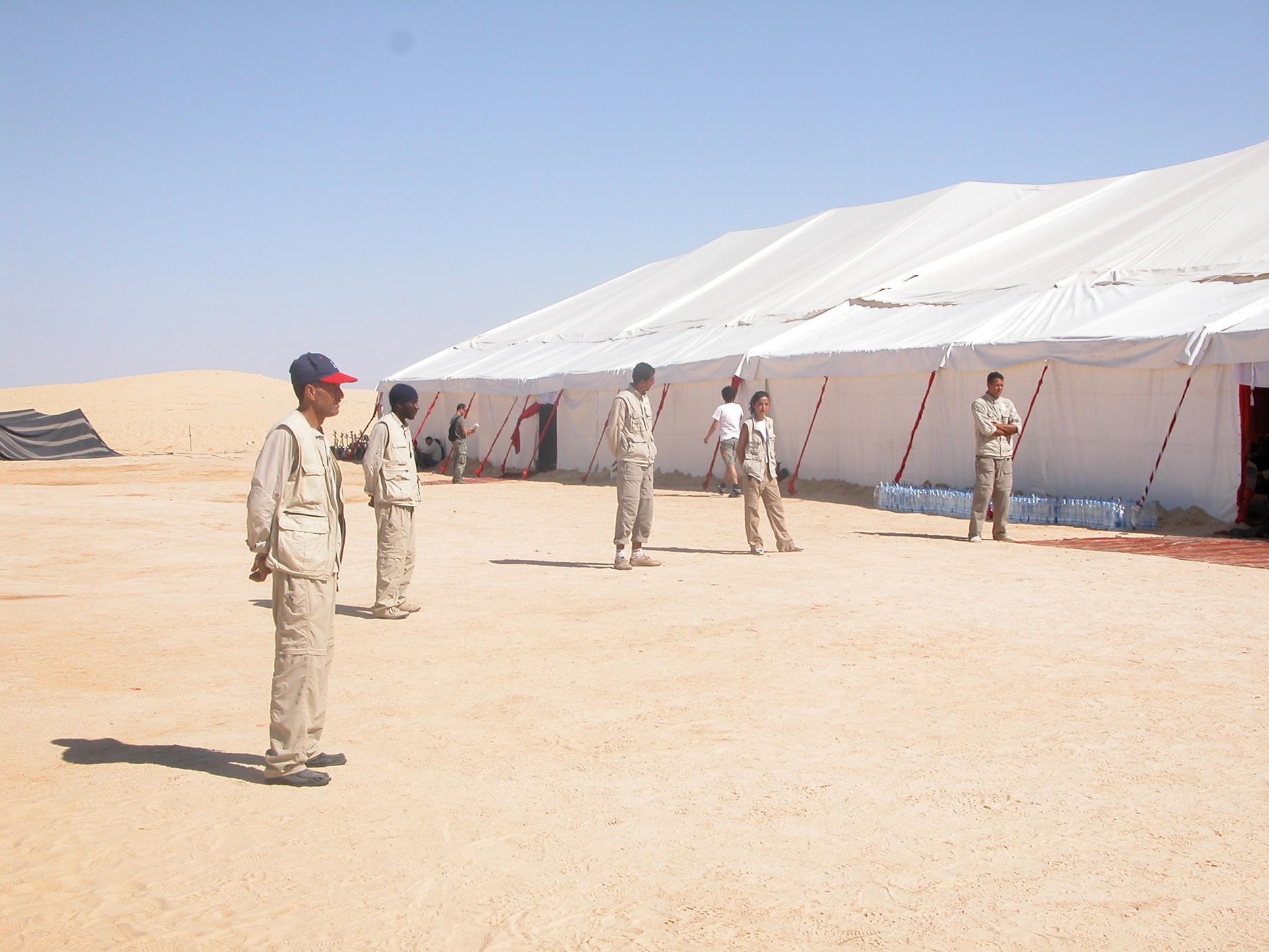 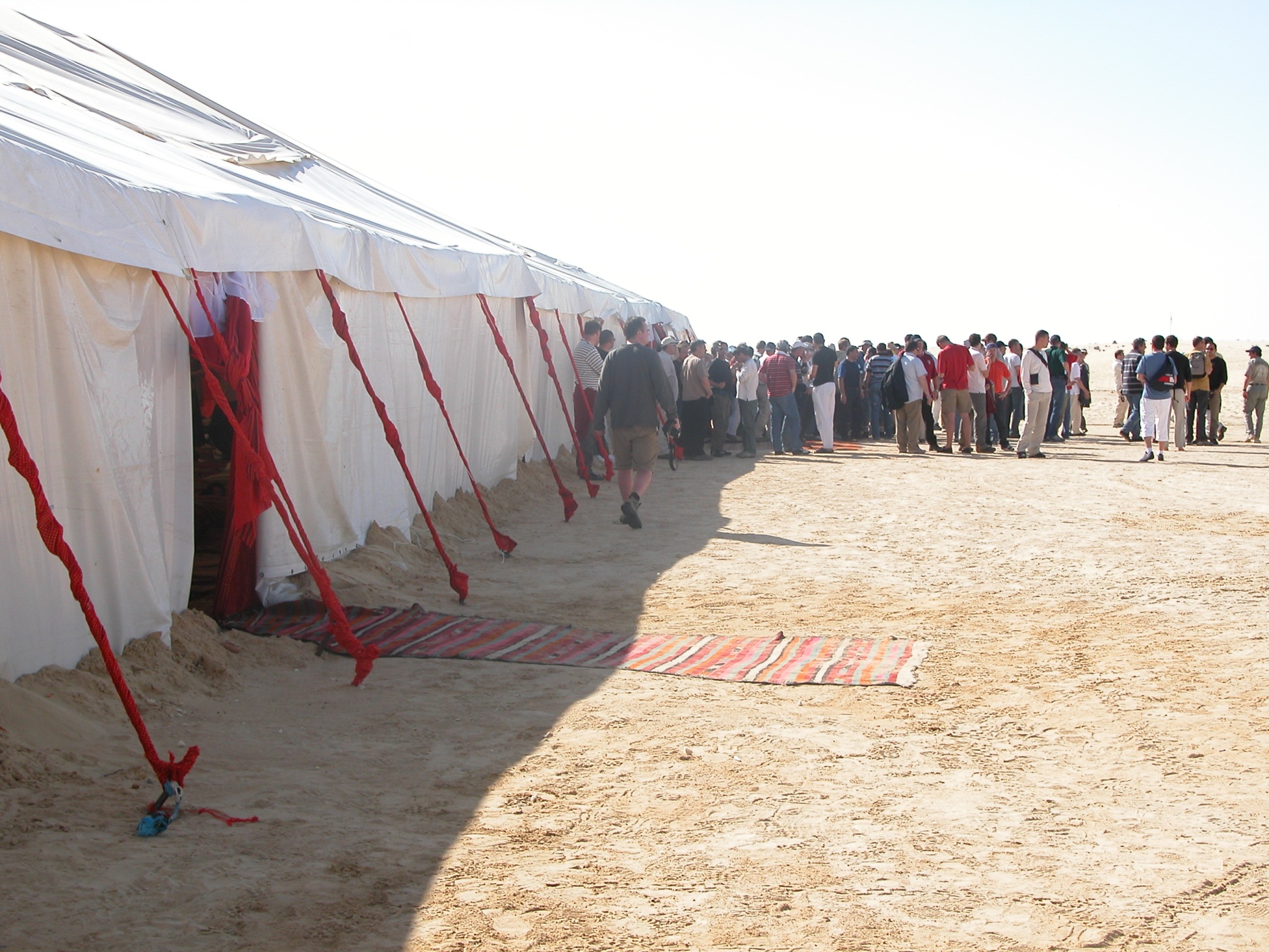 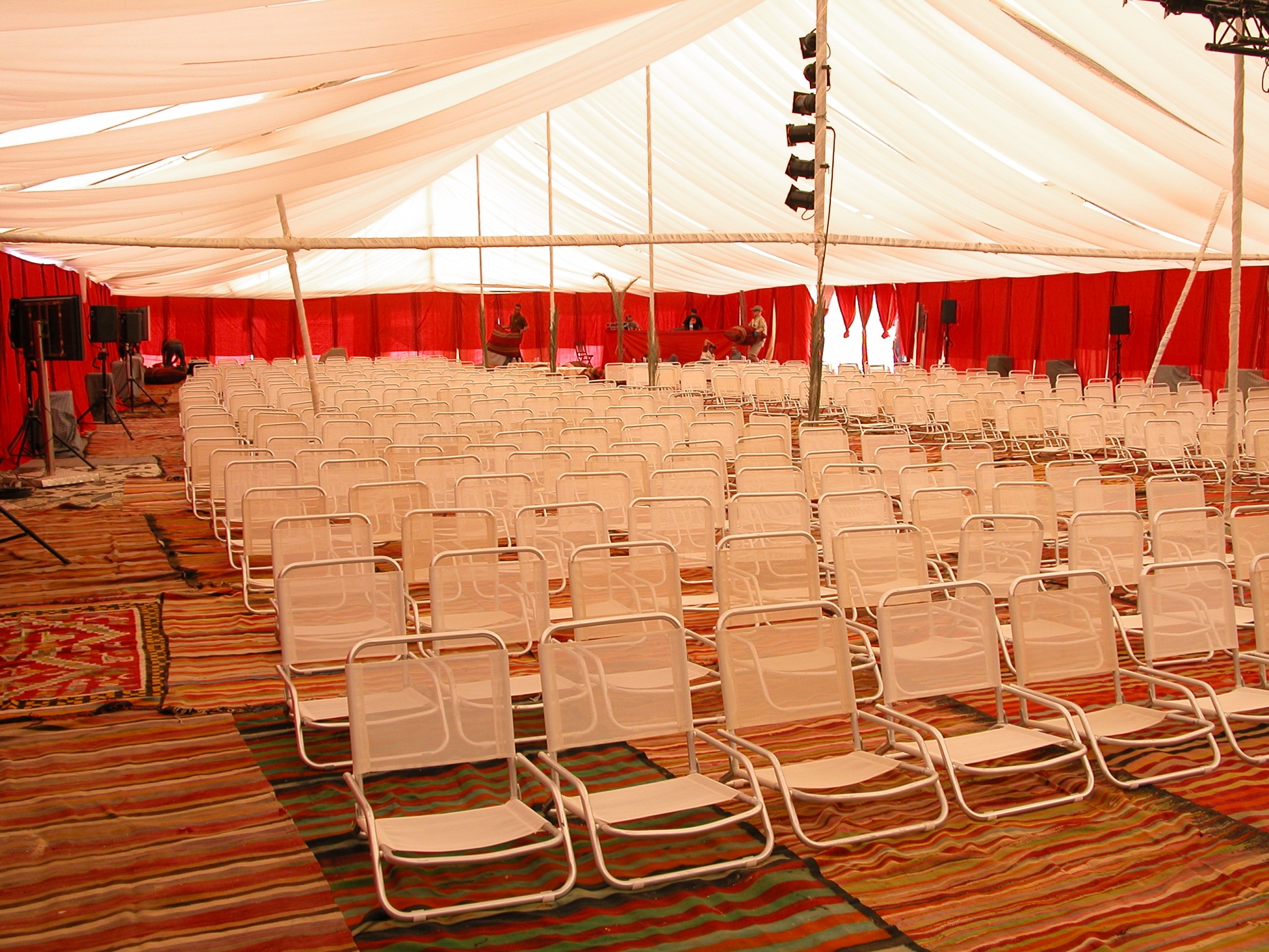 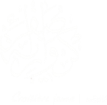 Tente CaÏdale
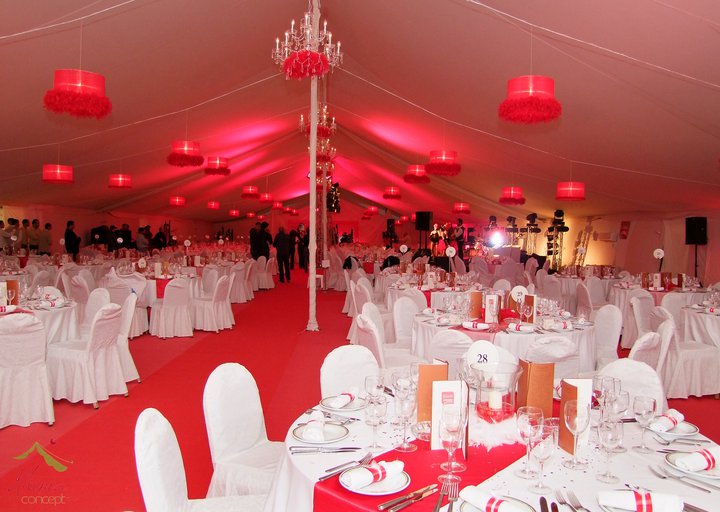 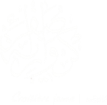 Conférence sur les étoiles
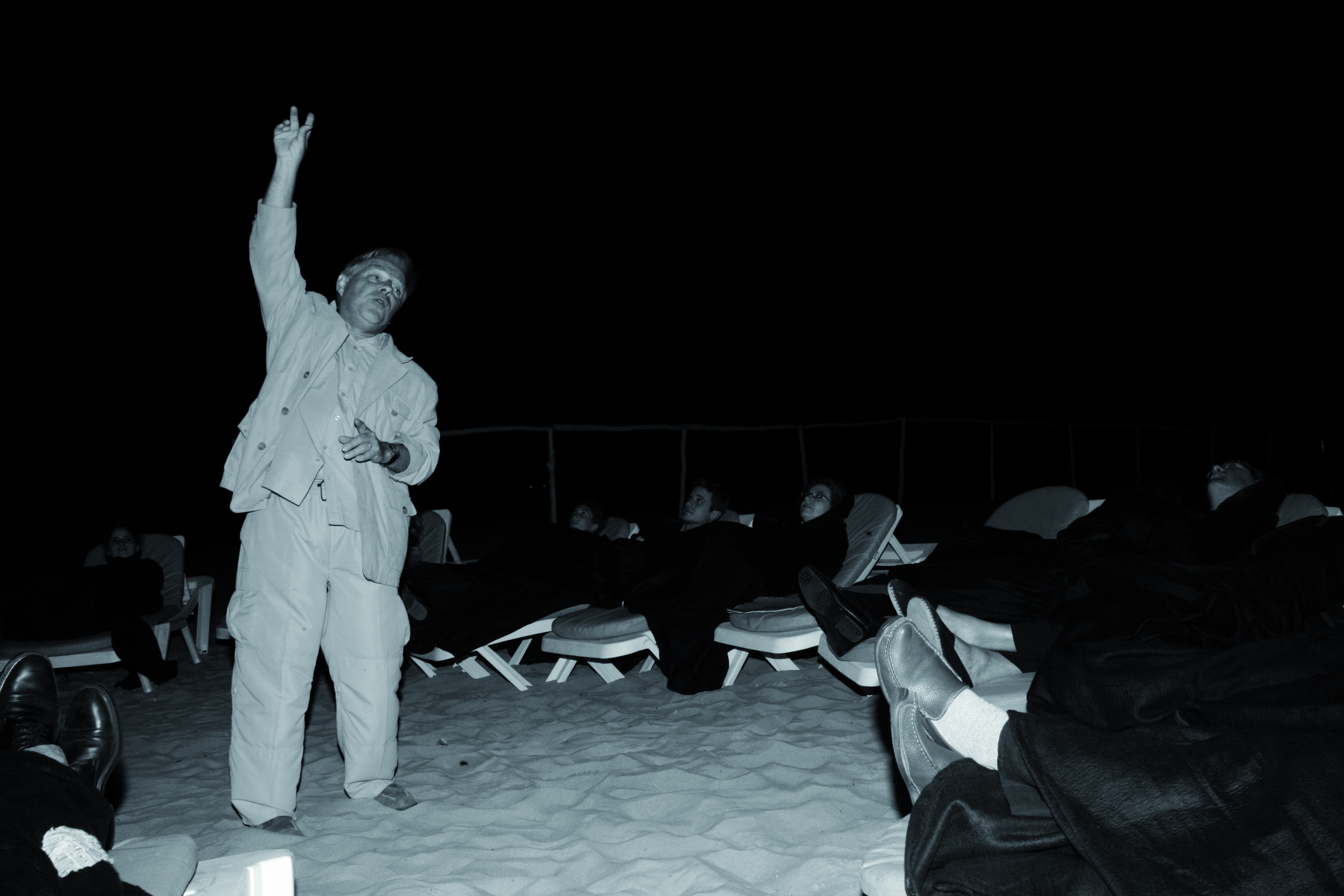 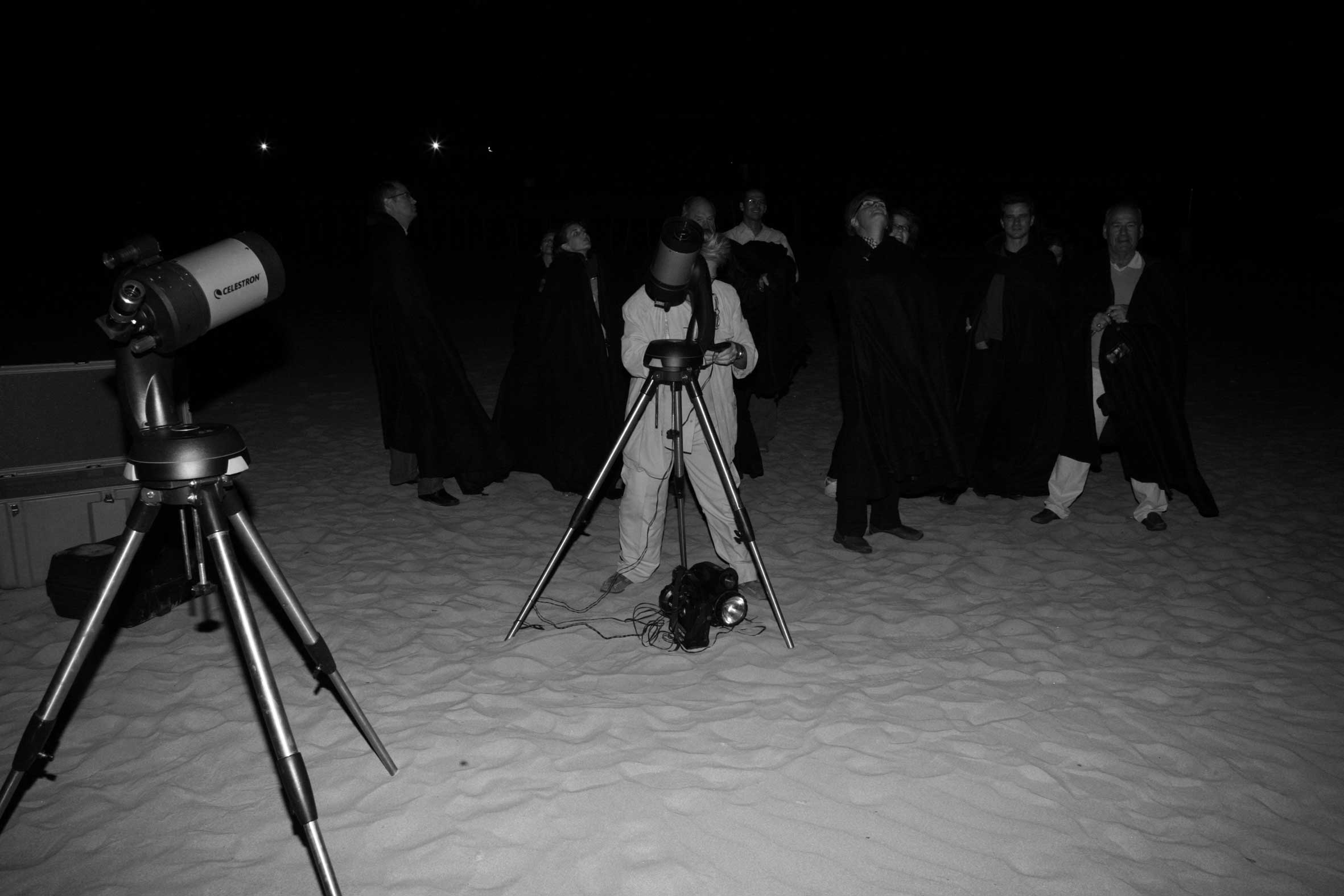 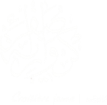 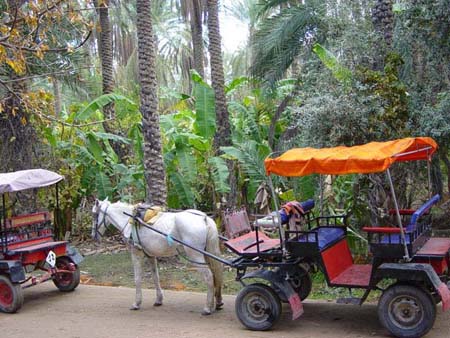 Transfert Calèche
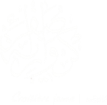 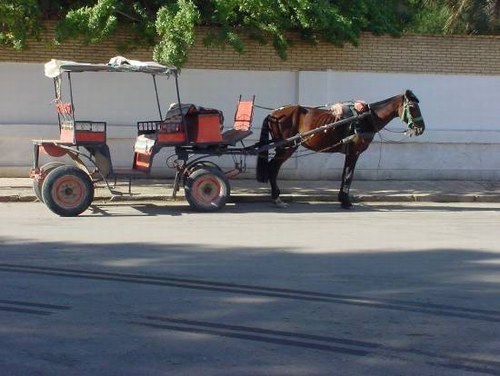 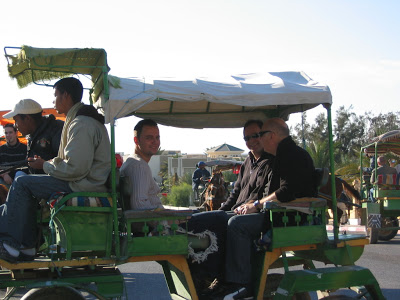 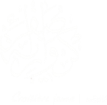 Soirée dans la Palmeraie
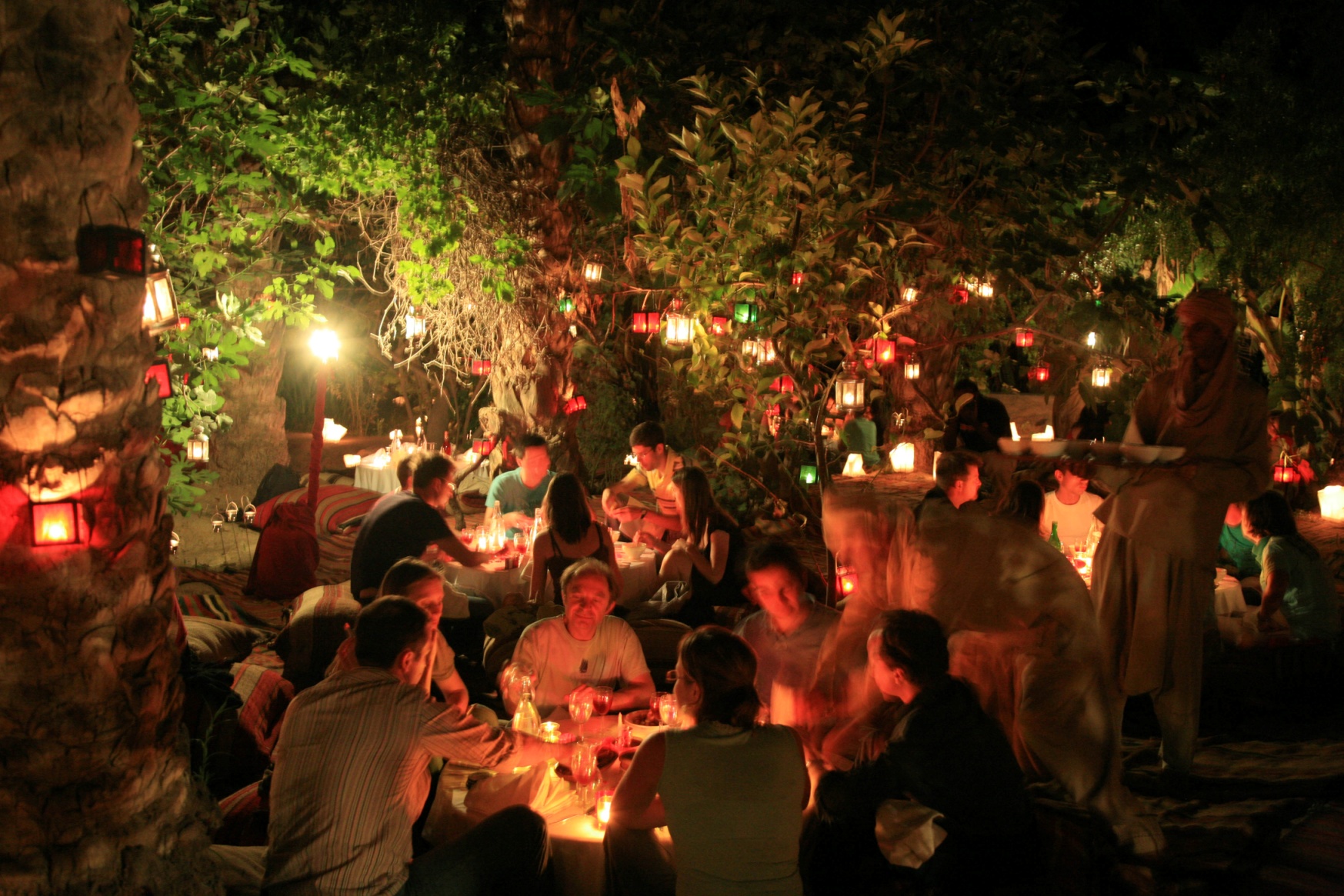 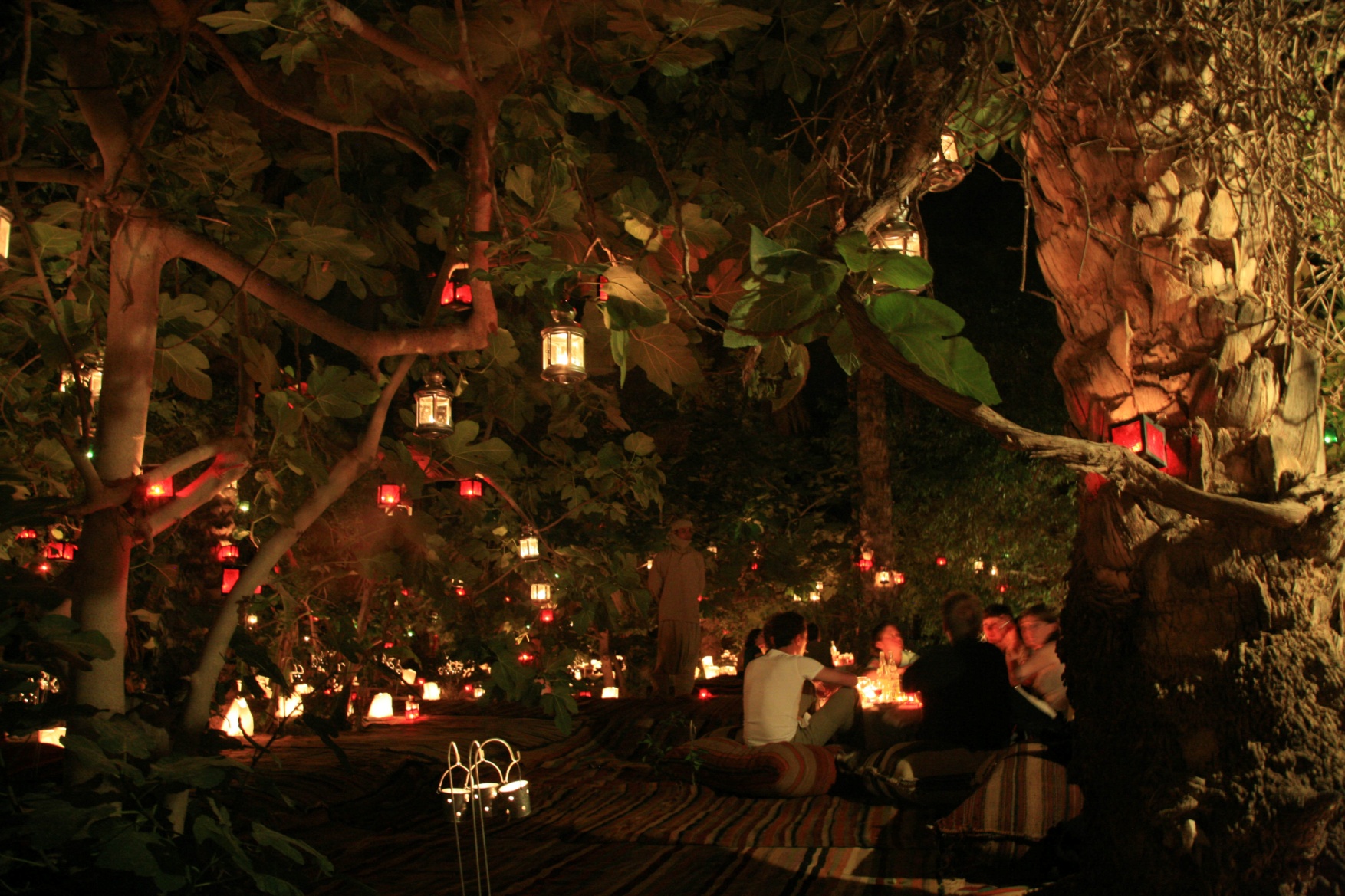 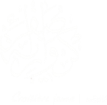 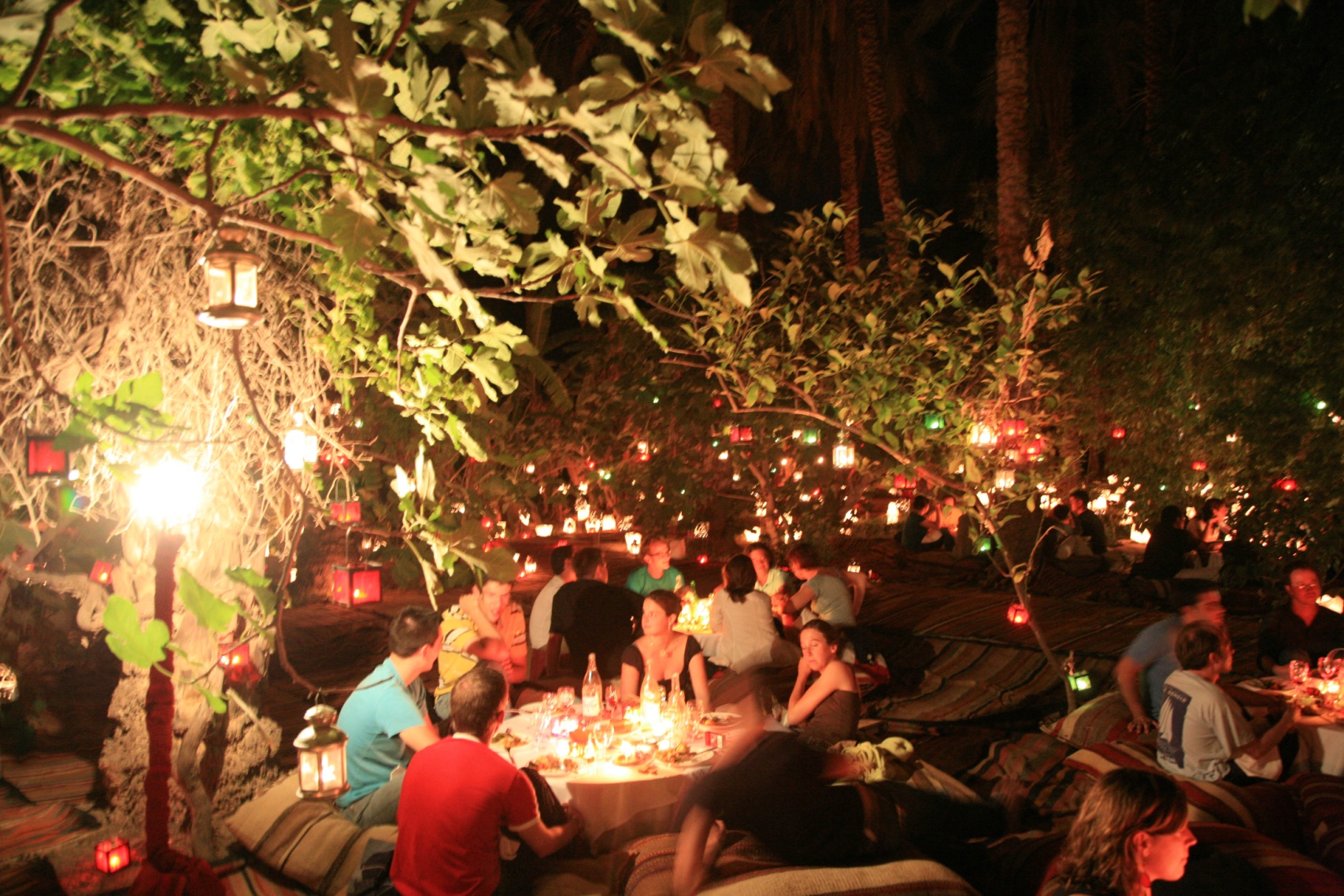 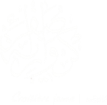 Soirée Discothèque à ciel ouvert
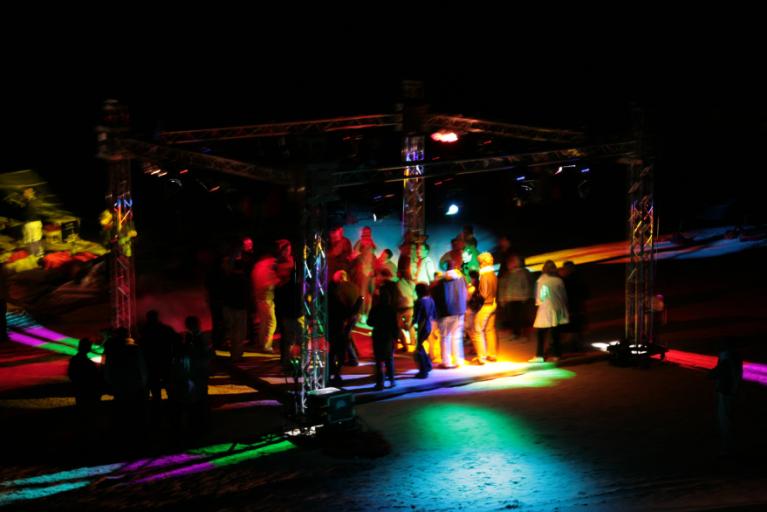 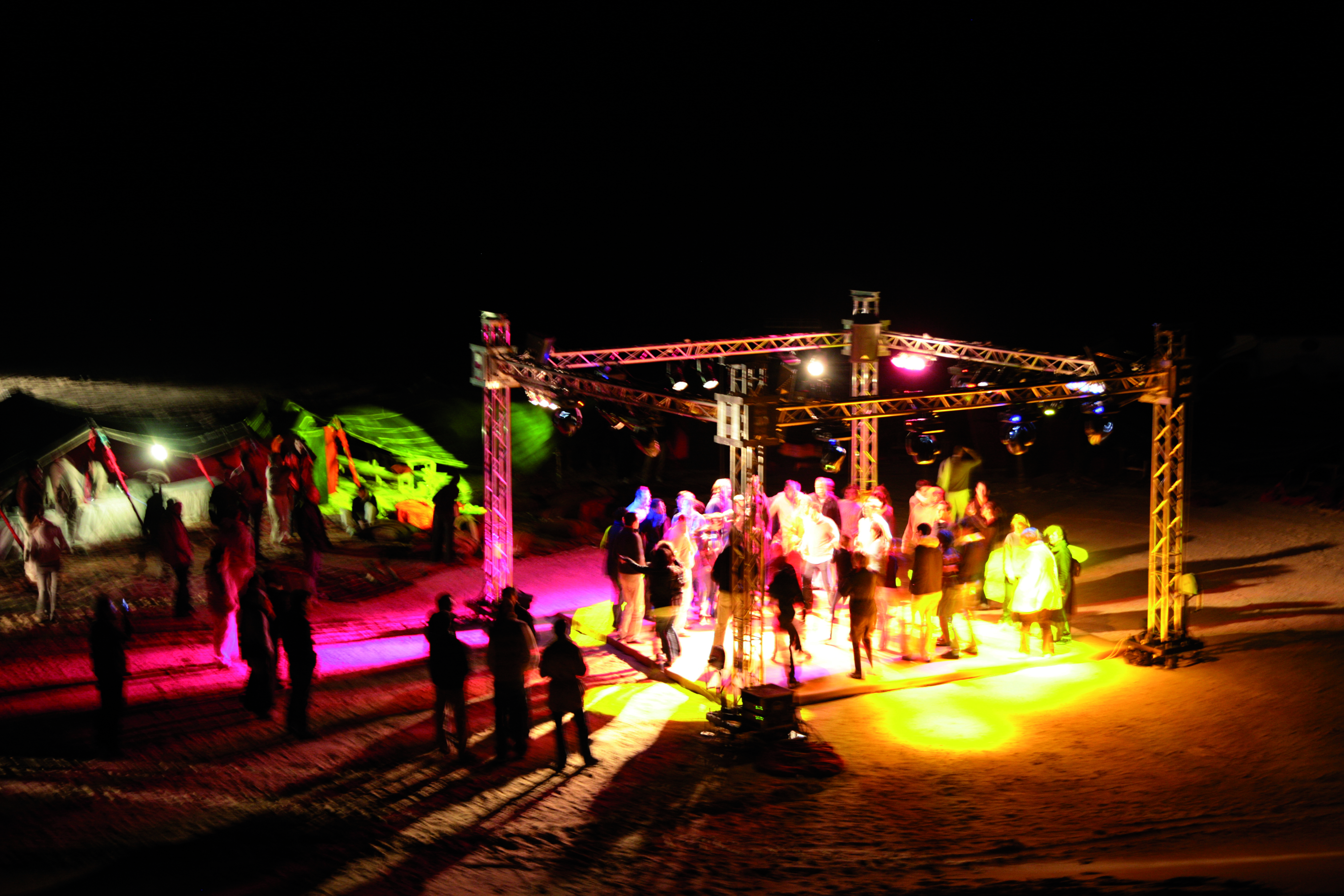 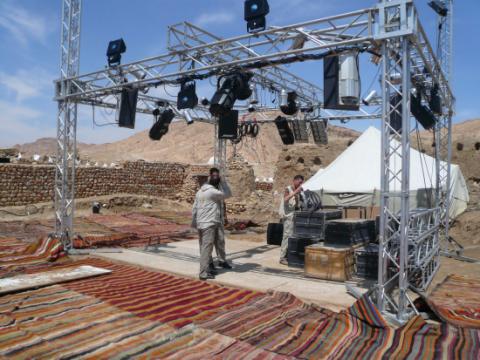 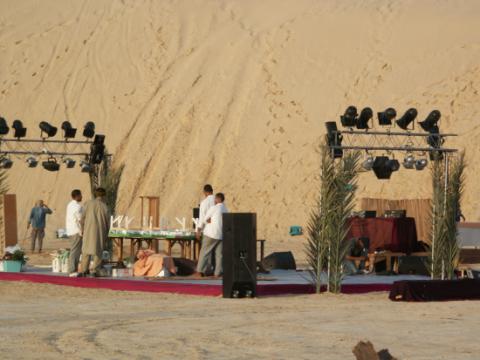 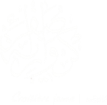 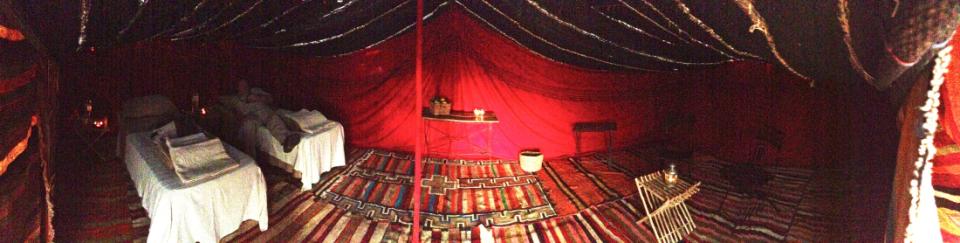 Nos tentes berbère – Vues intérieures
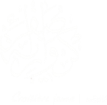 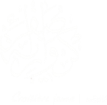 Nos tentes berbère – Vues intérieures
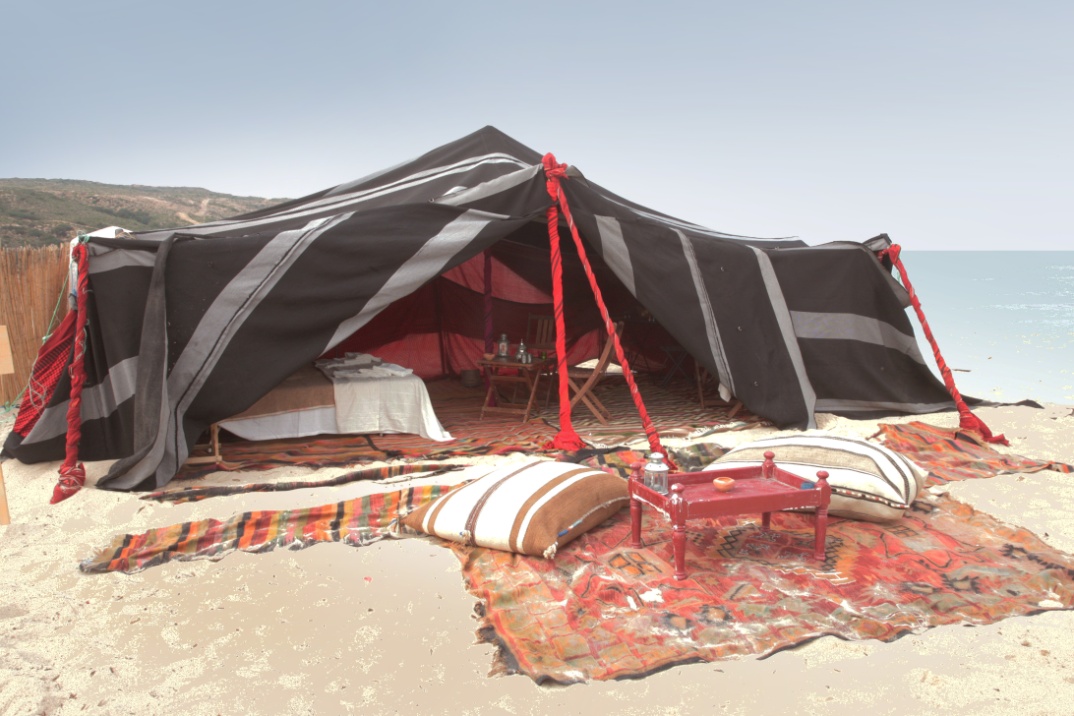 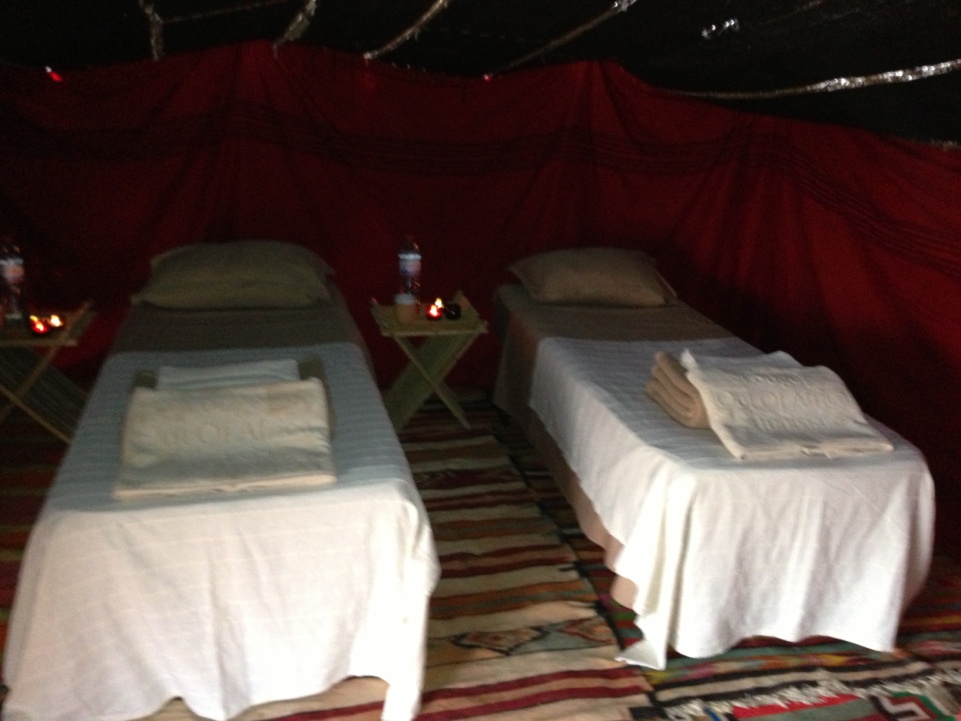 Un espace salle de bain
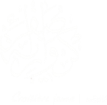 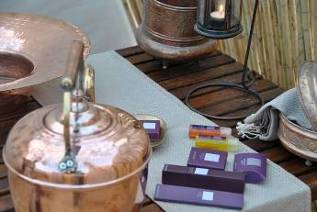 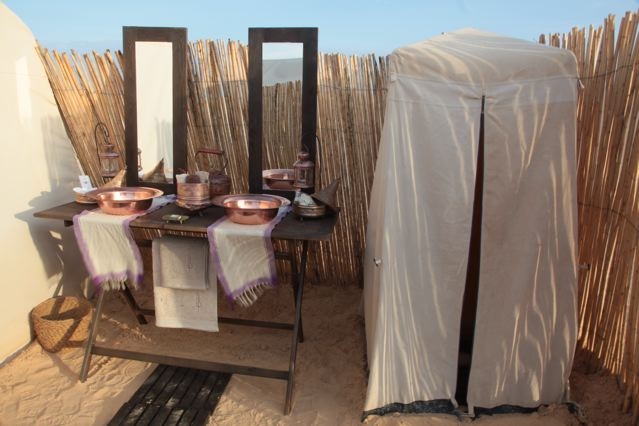 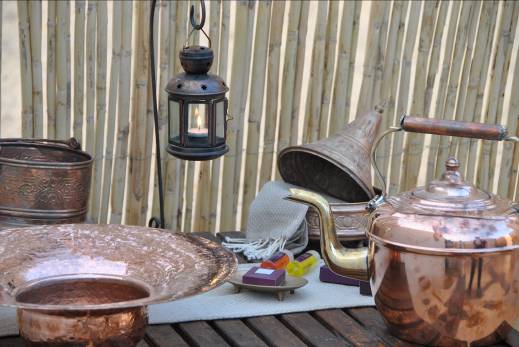 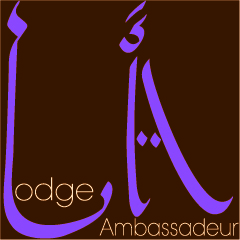 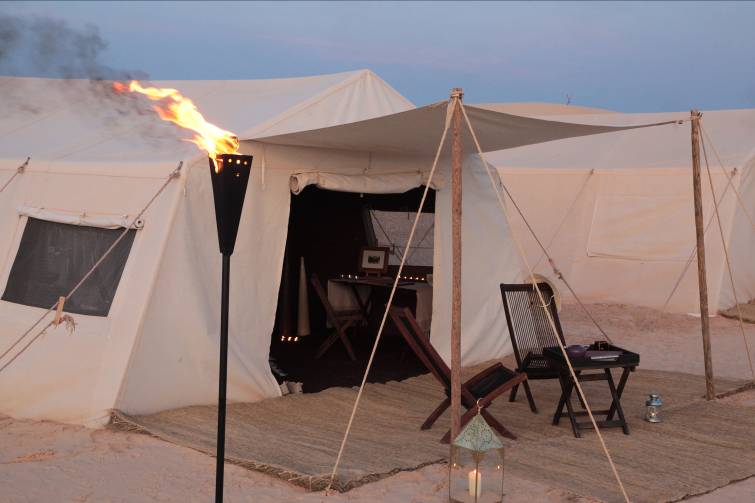 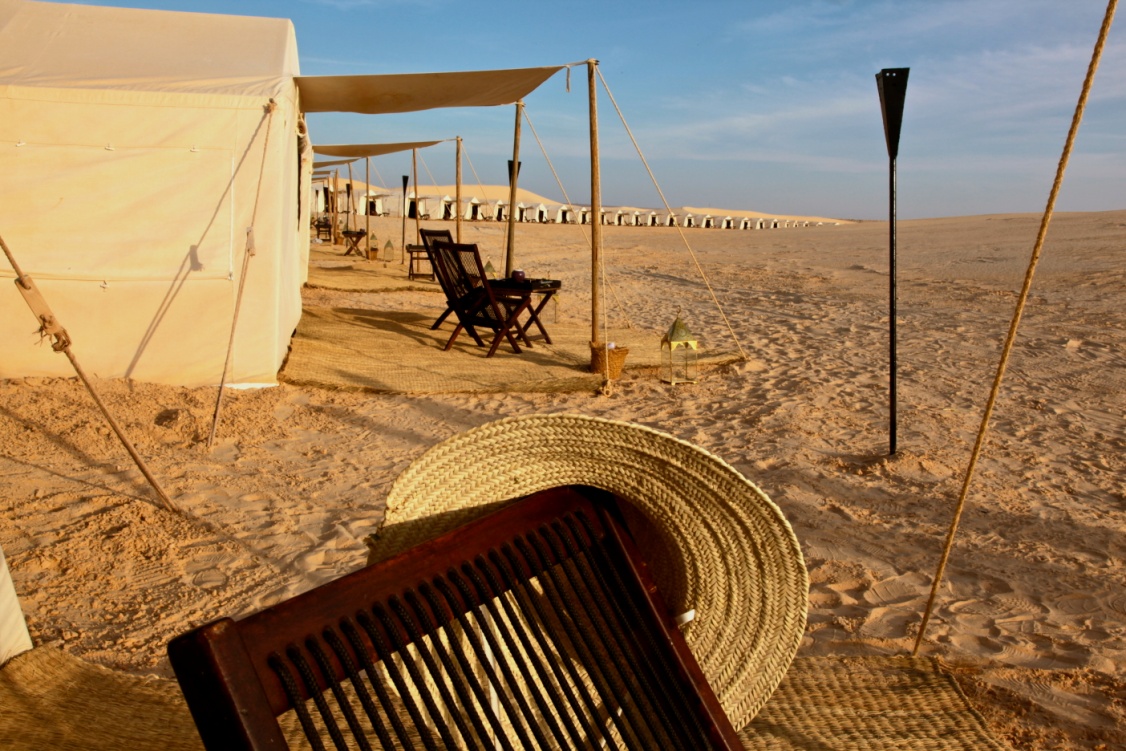 LODGE
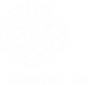 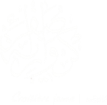 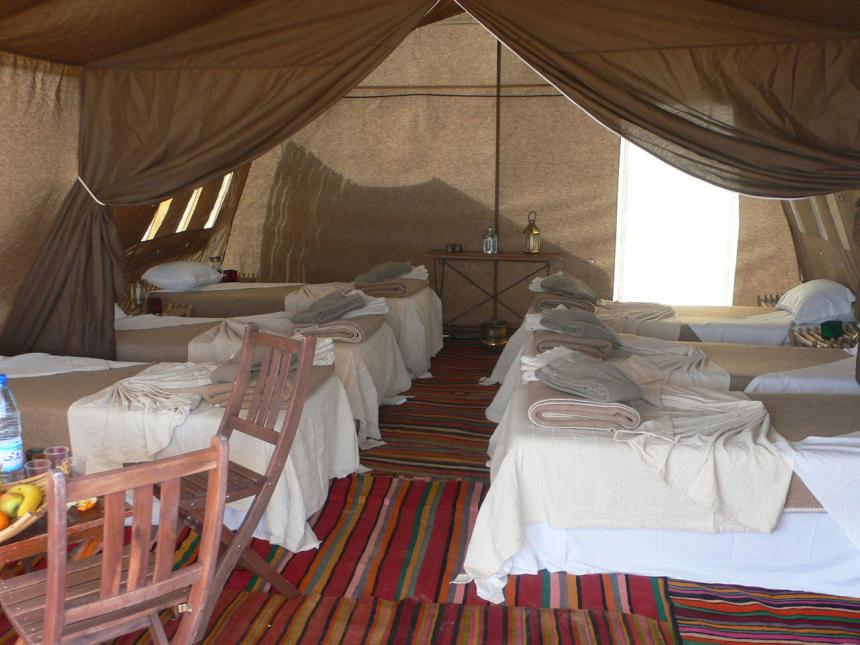 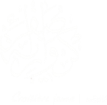 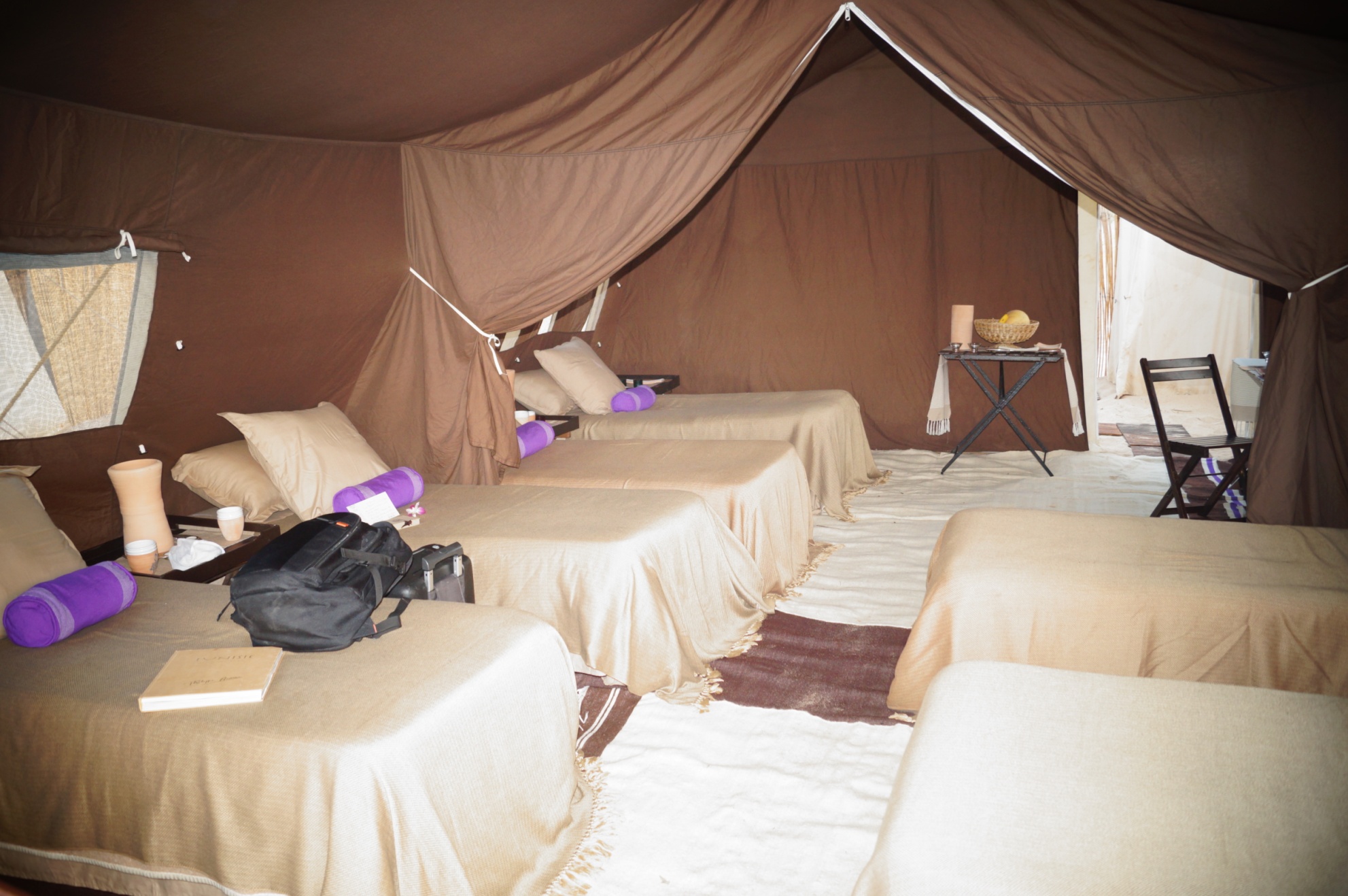 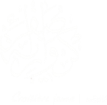 Petit déjeuner Berbère
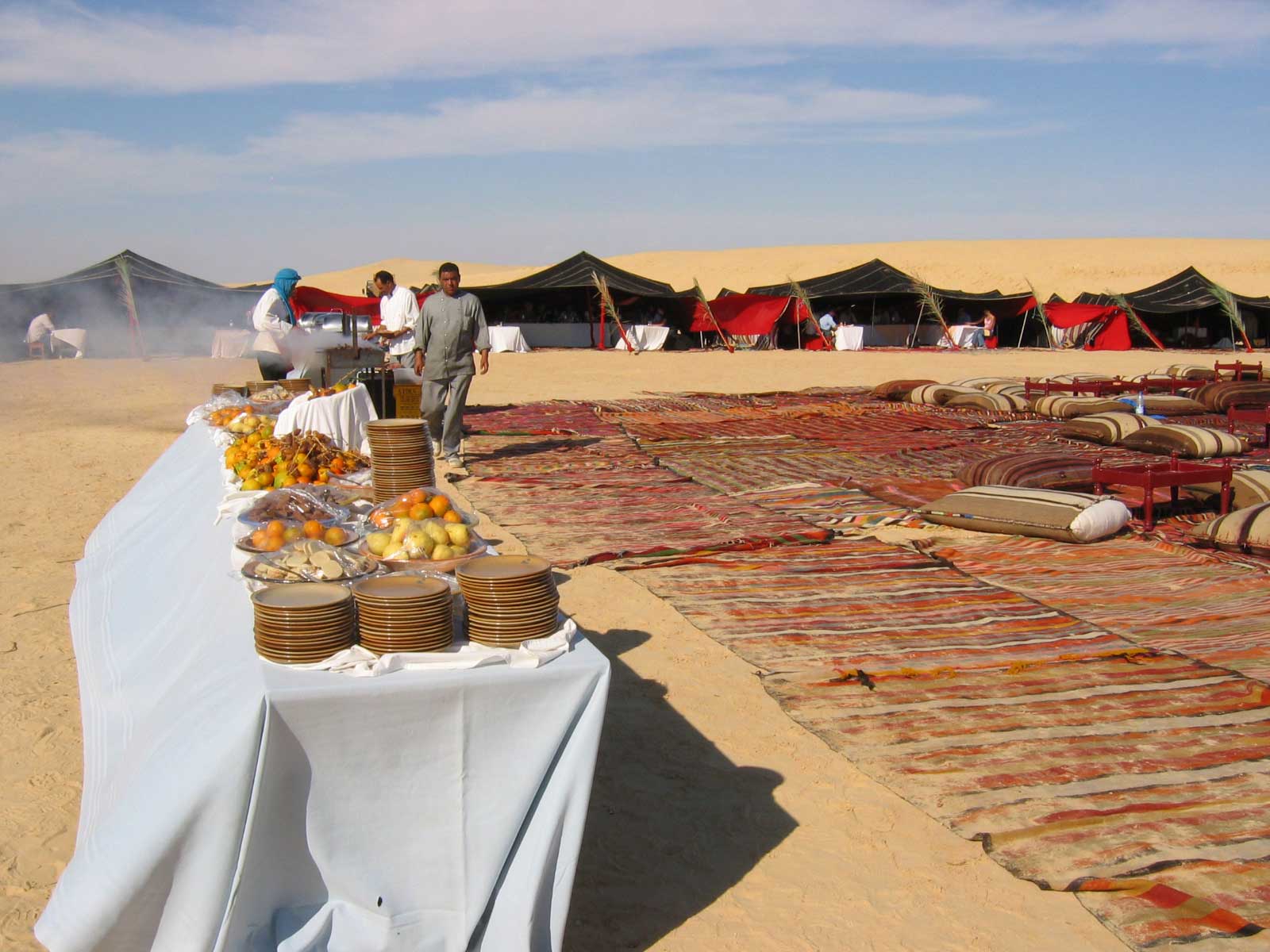 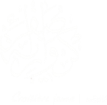 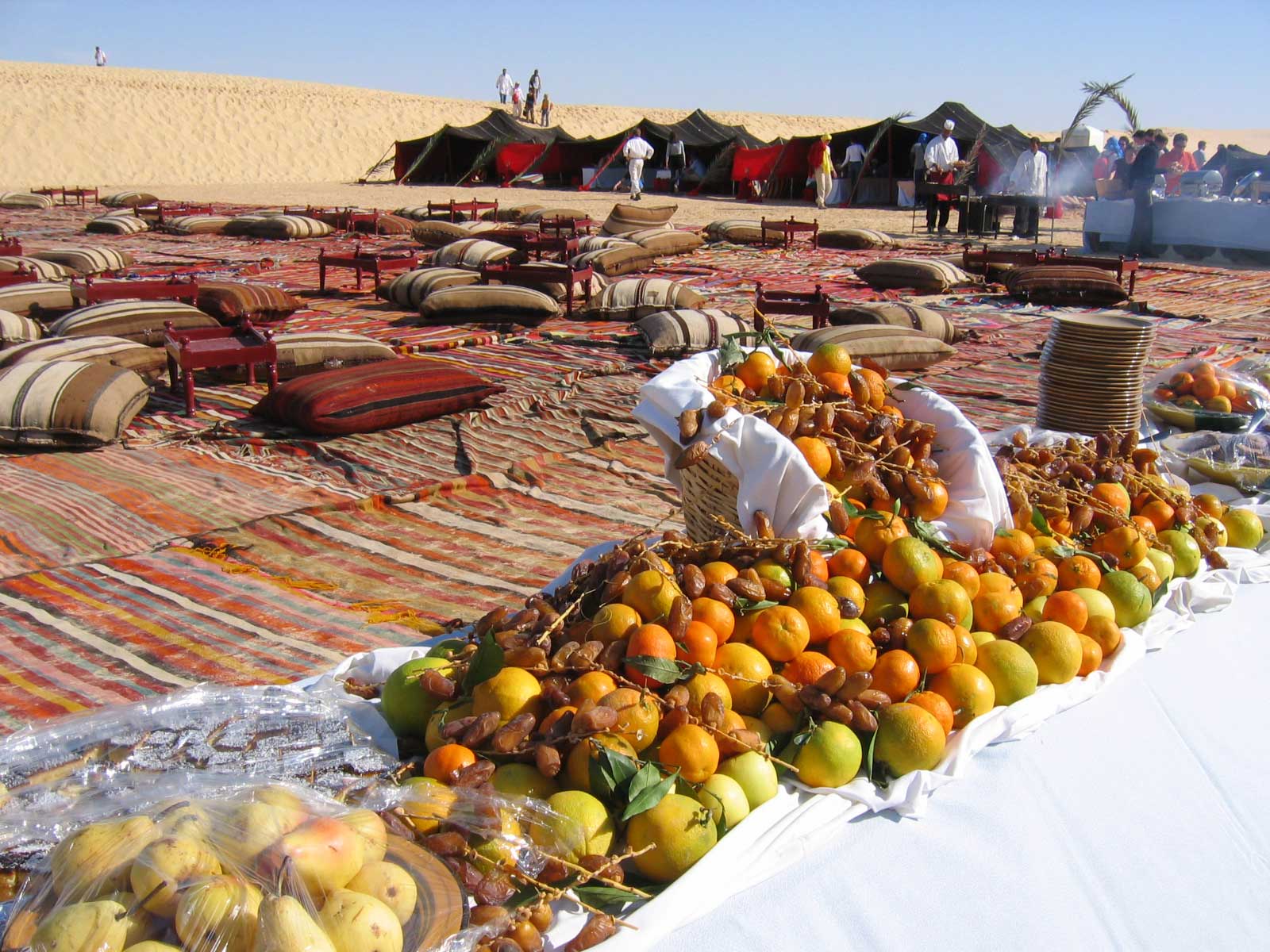 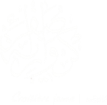 Tambours du désert
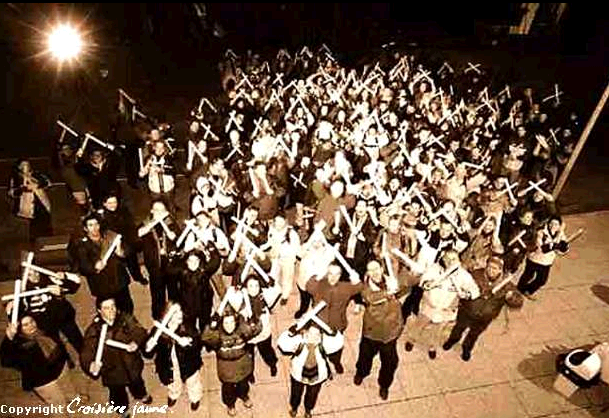 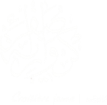 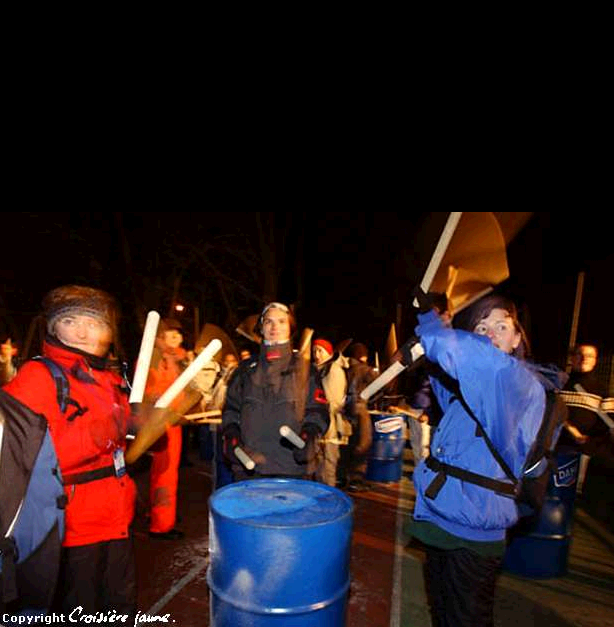 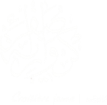 L'événement des "Tambours du désert" est conçu pour des groupes allant de 90 à 2000 personnes.
Cette prestation musicale a pour objectif de faire vivre une expérience de puissance et de force du groupe au service d'un projet. Le concert musical prend une dimension de grondement de tonnerre sous les roulements sonores de fûts métalliques.
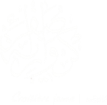 Diner & Déjeuner autour de la piscine du Palm Beach Palace Tozeur
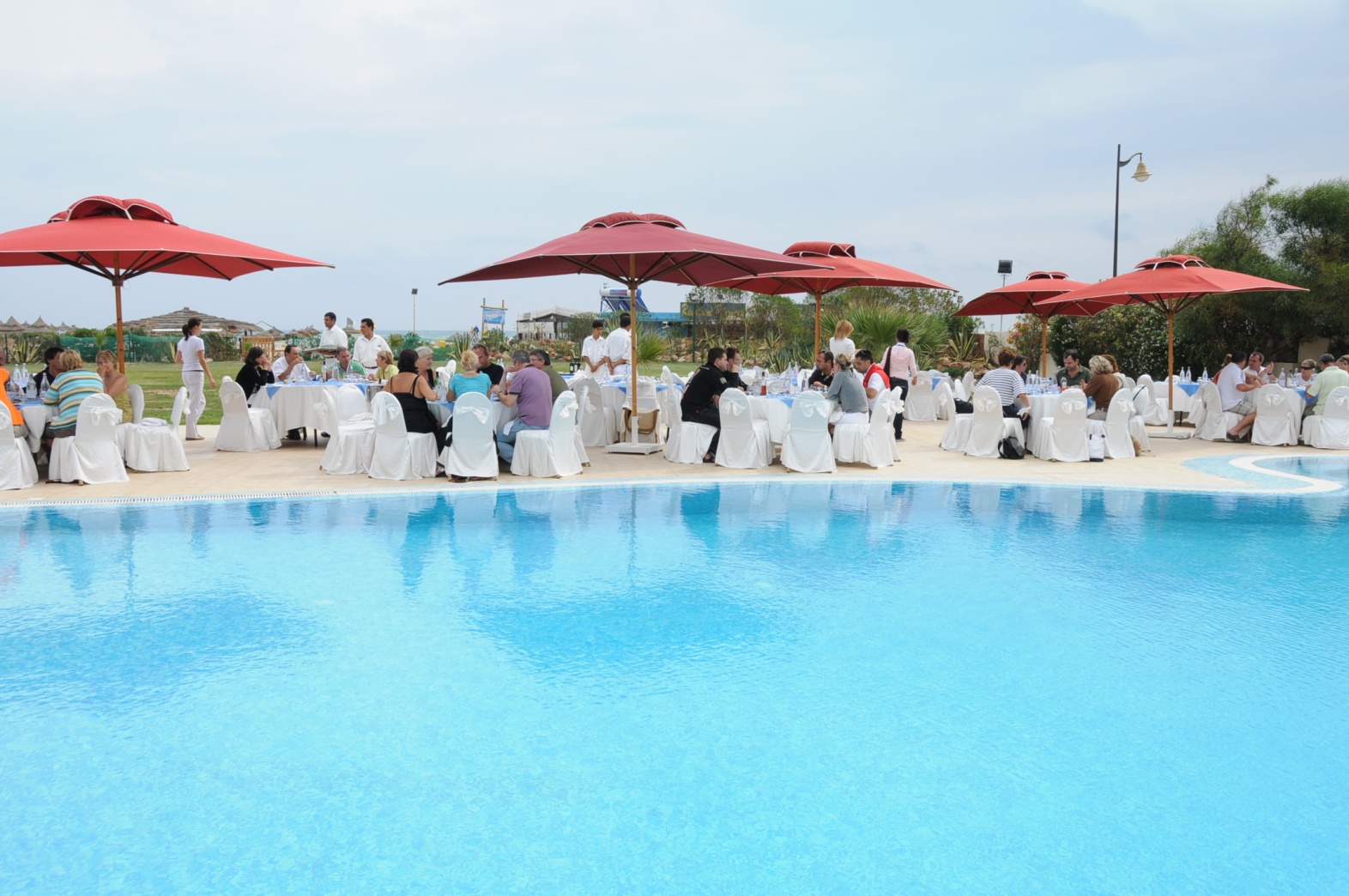 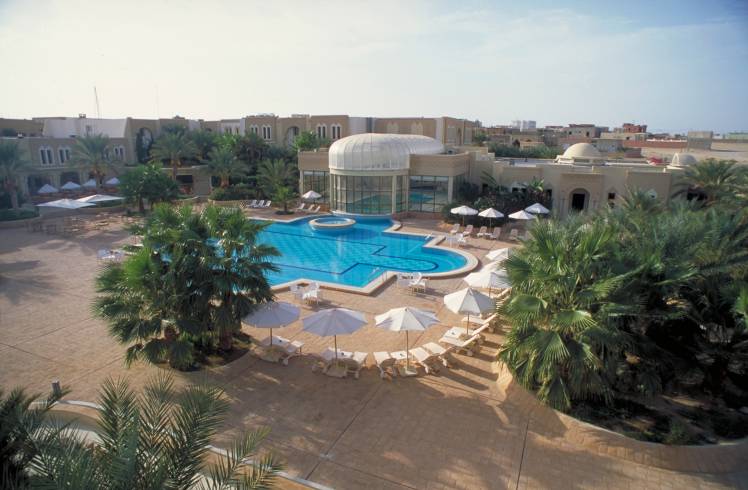 Diner autour de la piscine du Palm Beach Palace Tozeur
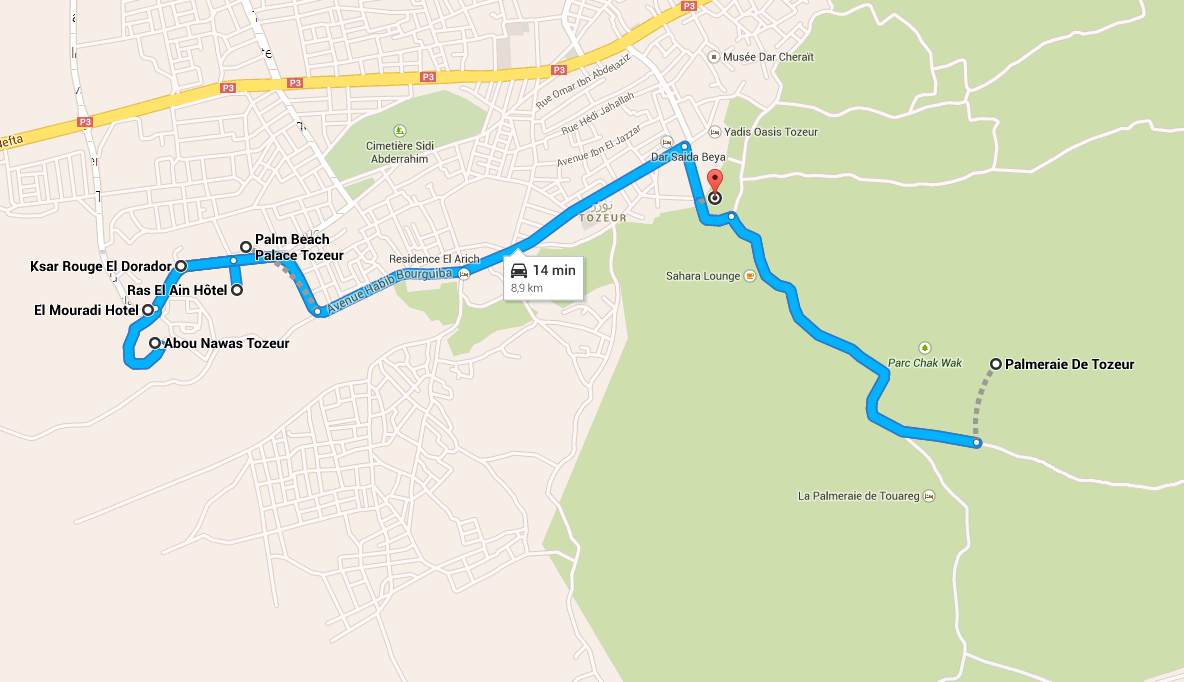 Hôtel Palm Beach Palace
Plénière sous tente caïdale
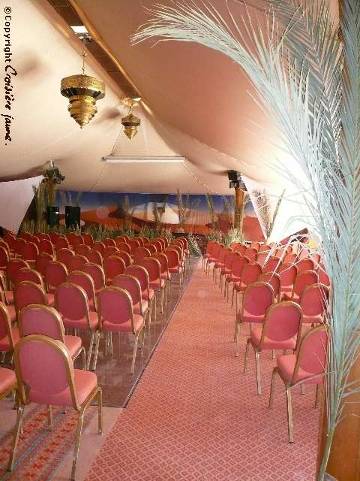 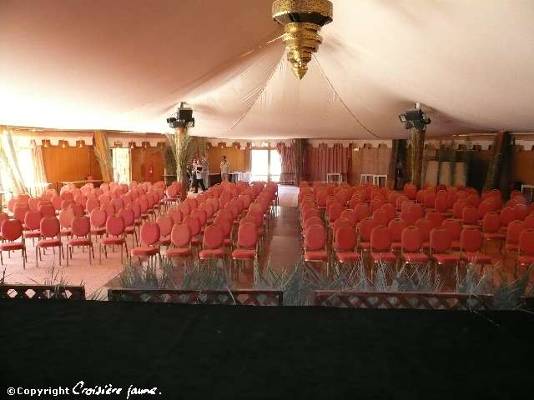 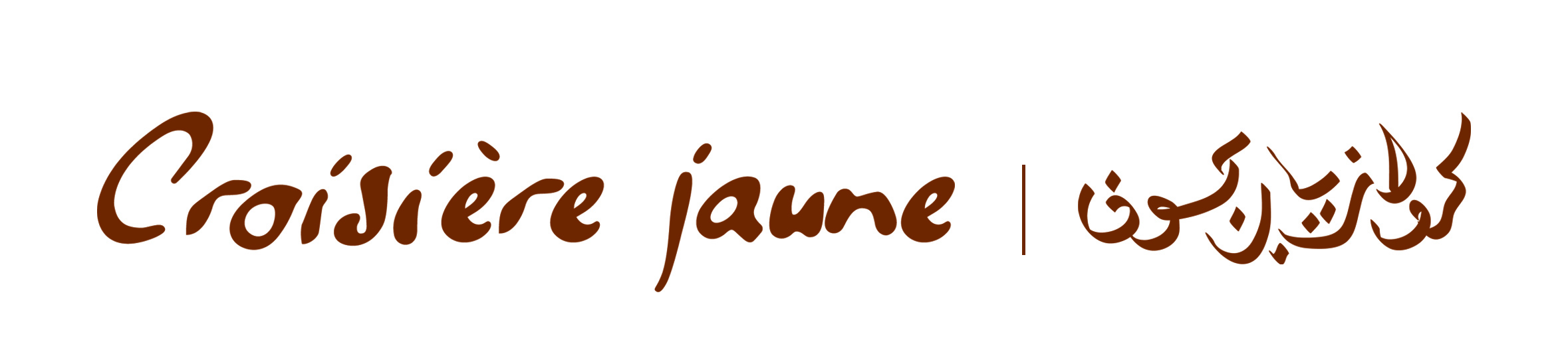 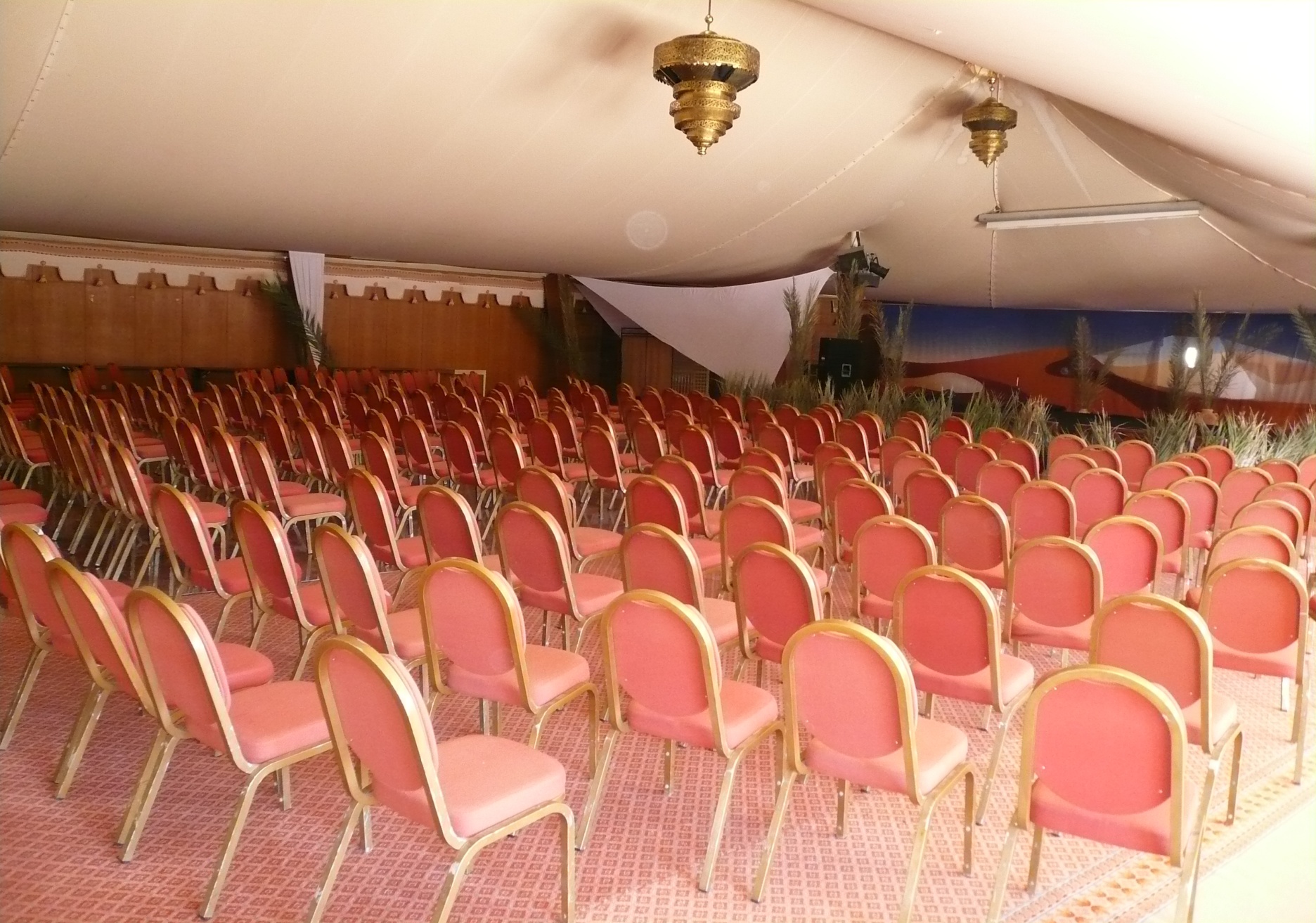 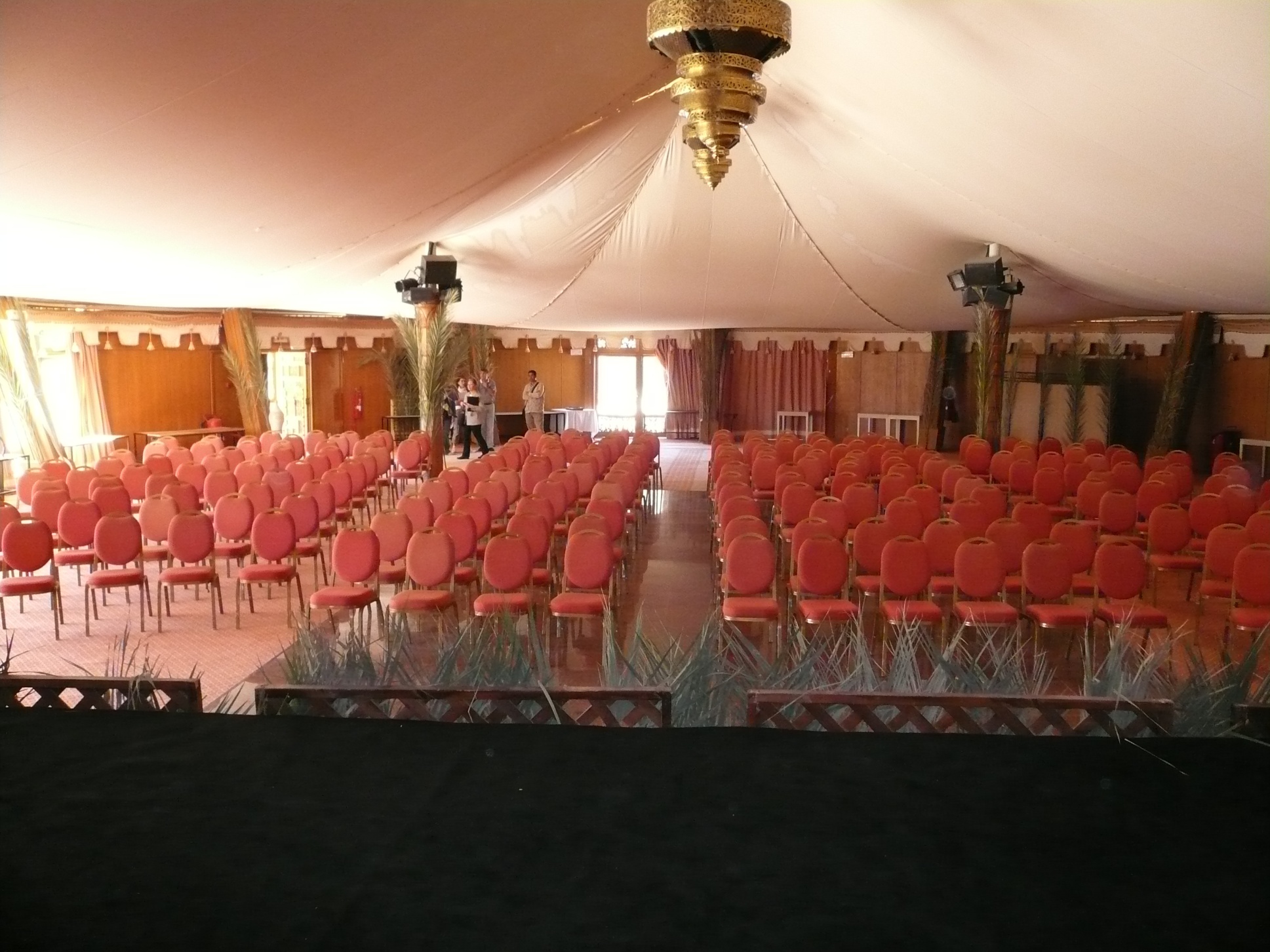 Tente Déjeuner création
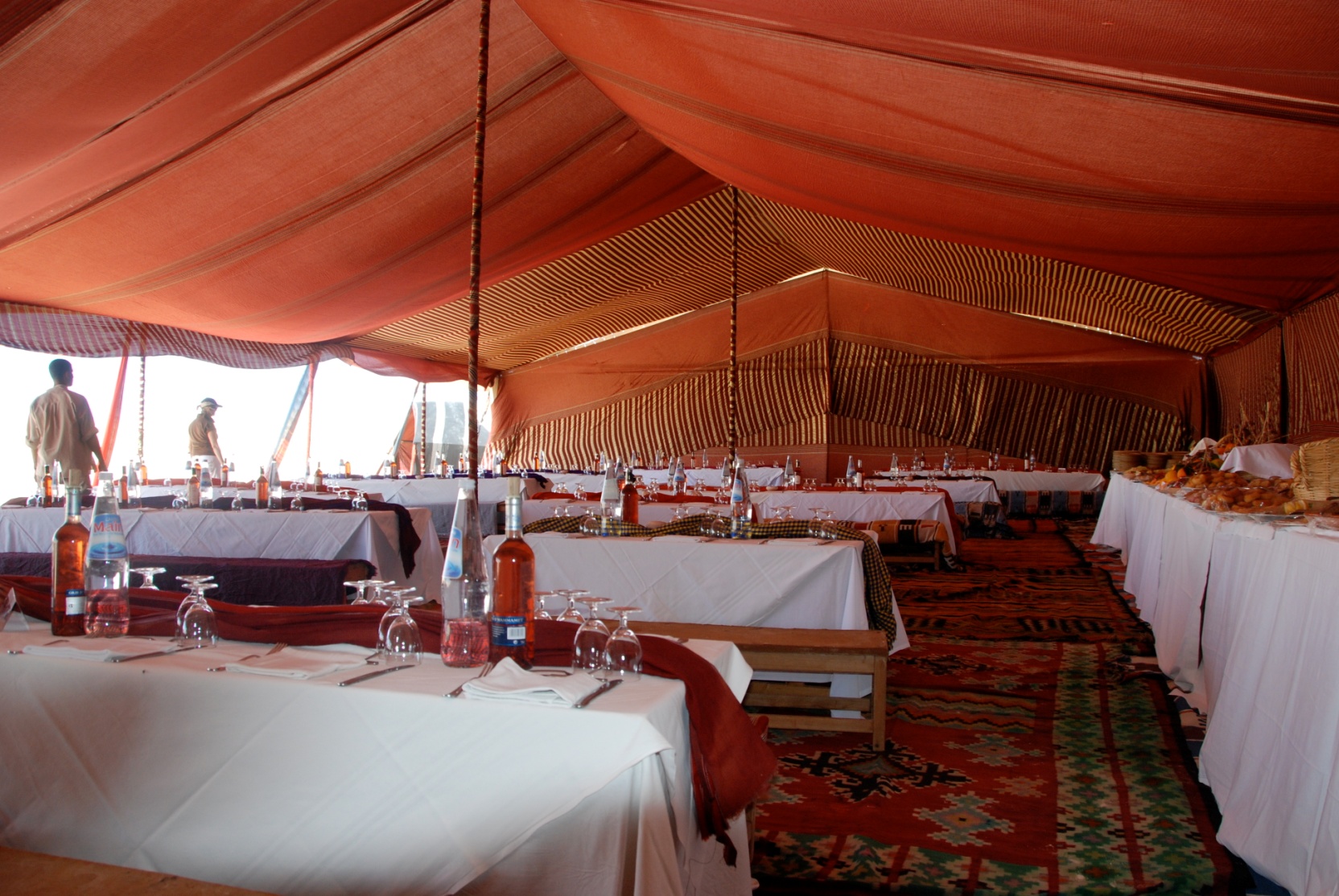 Tente Déjeuner création
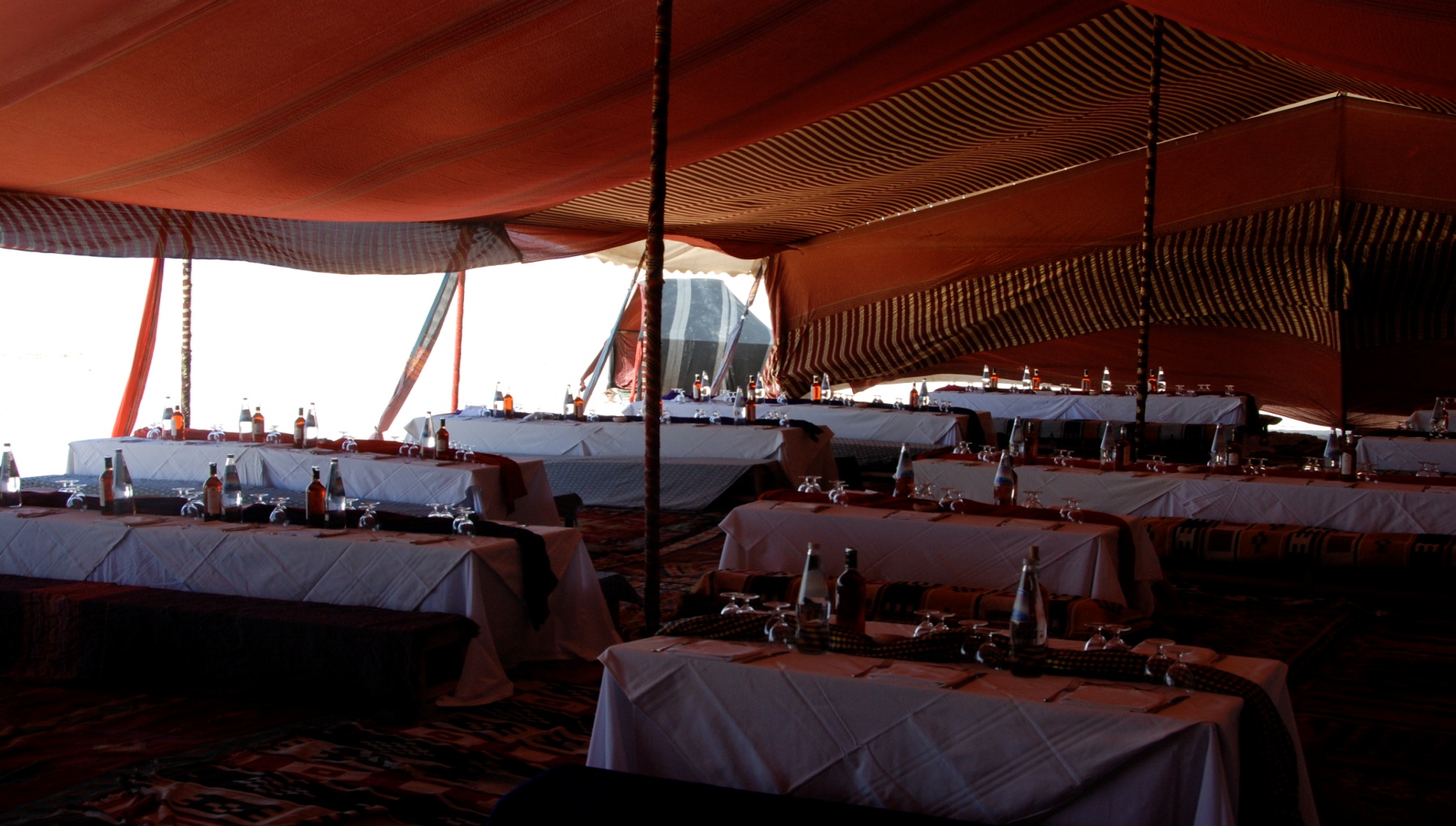 Exemples de campement
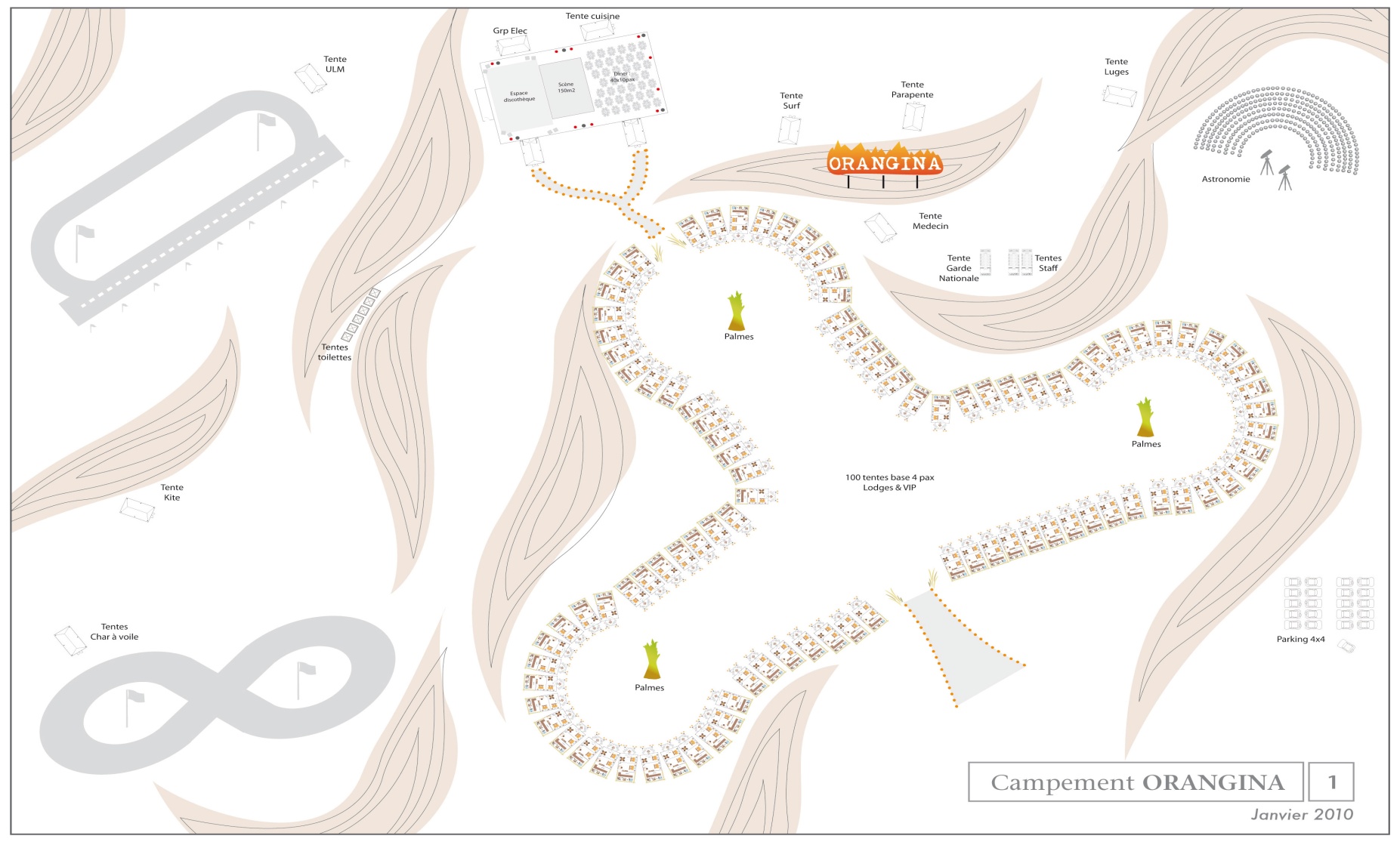 Exemples de campement
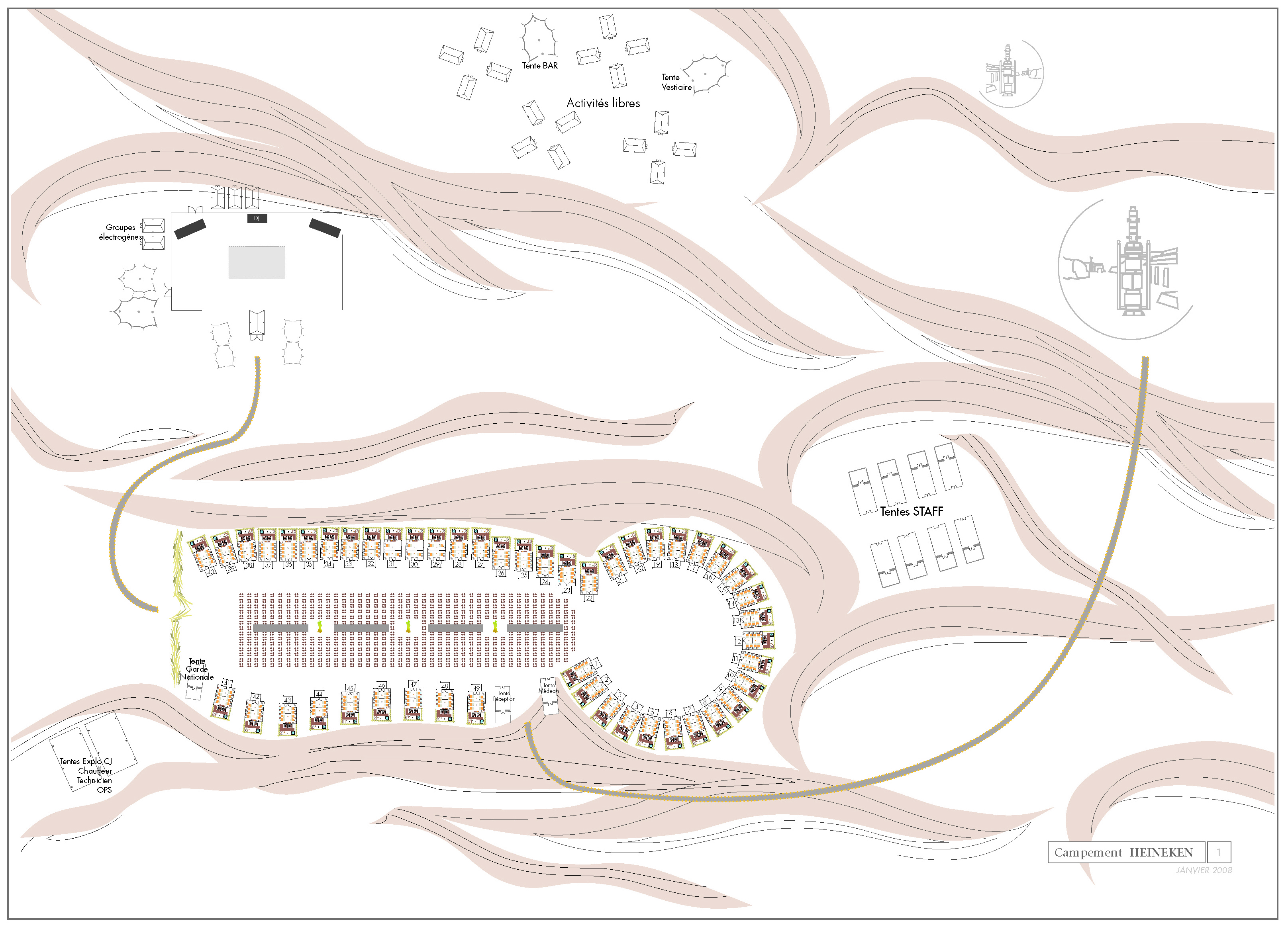 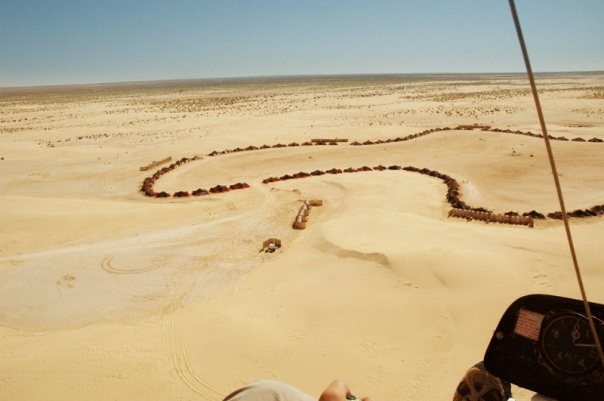 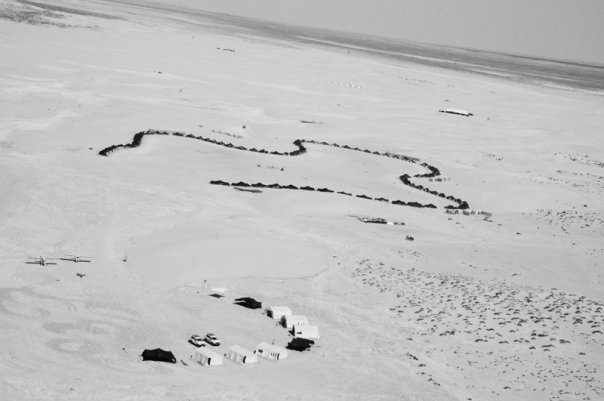 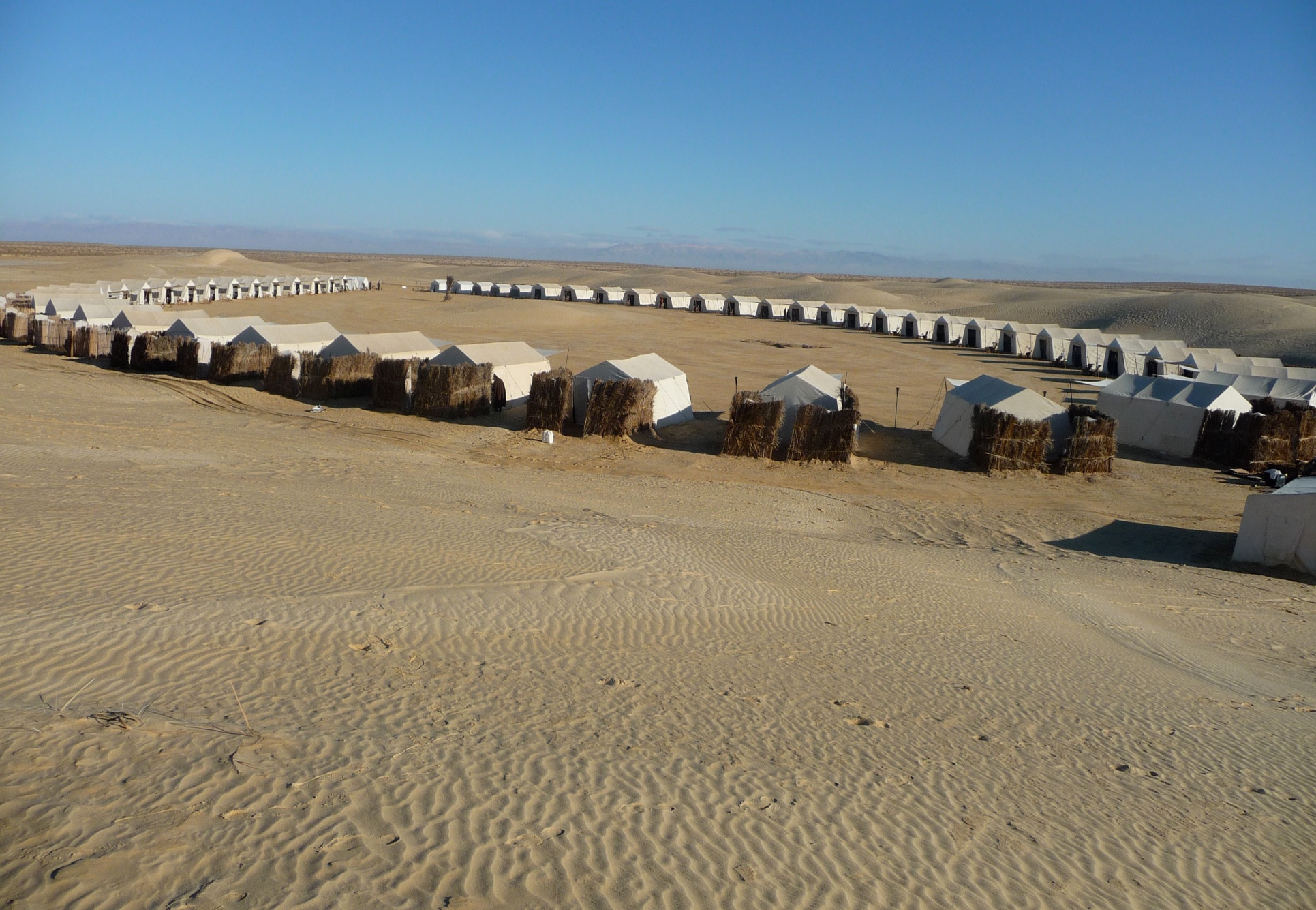 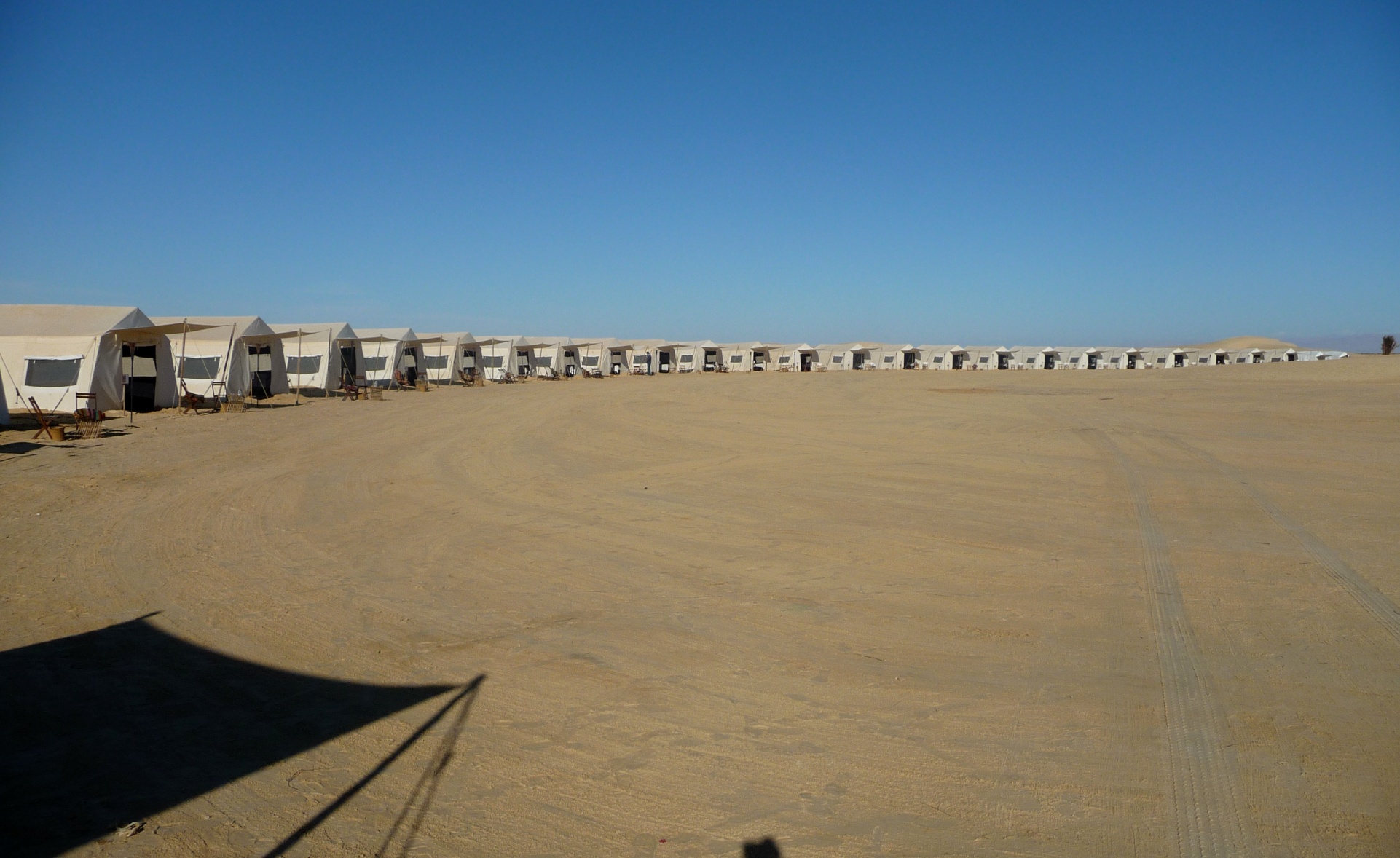